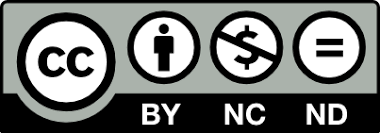 Francis Bordeleau, 2024
The role of models at the heart of the digital transformation
Francis Bordeleau
Professor, Kaloom-TELUS ÉTS Industrial Research Chair in DevOpsfrancis.bordeleau@etsmtl.ca
[Speaker Notes: Local (A17): A-2332]
Outline
Personal intro
Digital transformation
Digital twins
DevOps
The role of models 
Summary
MODELSWARD 2024 -- F. Bordeleau
2
Personal intro
Digital transformation
Digital twins
DevOps
The role of models 
Summary
MODELSWARD 2024 -- F. Bordeleau
3
Industrial and academic experience
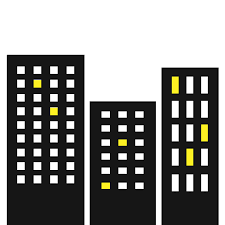 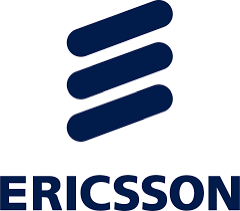 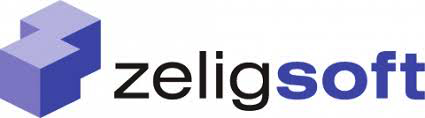 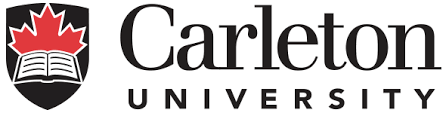 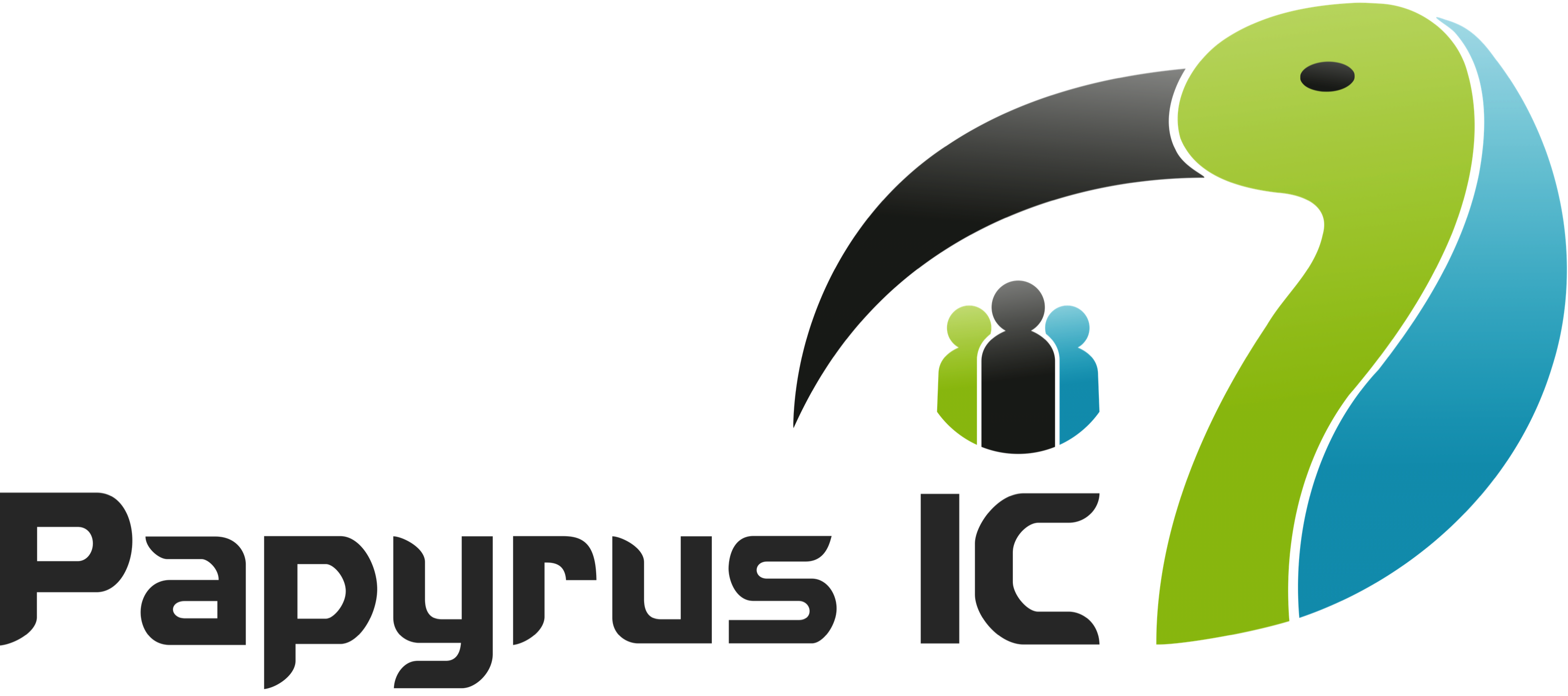 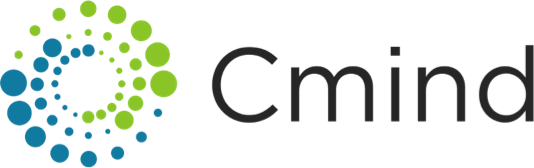 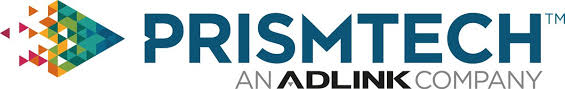 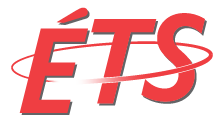 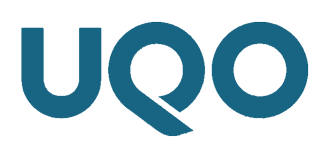 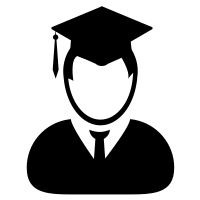 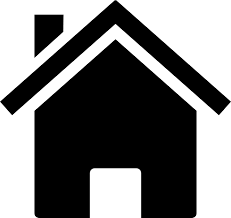 Research & Academia
15+ years
CEO
12 years
Product Manager
4 years
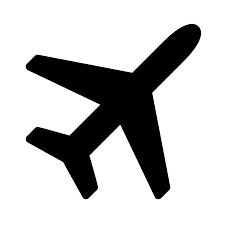 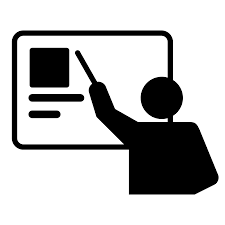 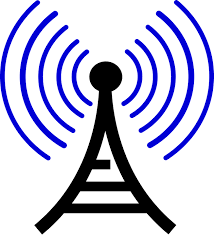 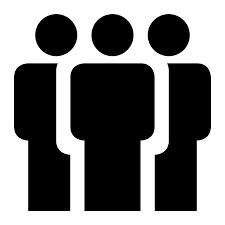 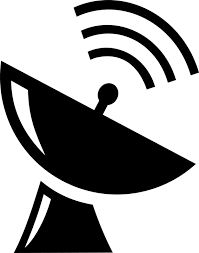 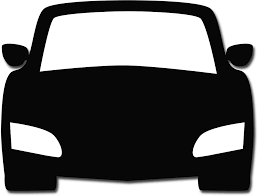 Teaching and Training
Consulting
Telecom
SDR
Aerospace & Defence
others
MODELSWARD 2024 -- F. Bordeleau
4
Research
DevOps: Kaloom–TELUS ÉTS Industrial Research Chair (IRC)
Digital Twins
Expertise 
Software/system engineering
Model-Based Engineering (MBE)
Software processes – DevOps
Tools for systems/software engineering
Open source

Research focused on industry needs
Close collaborations with industry
Technology transfer
MODELSWARD 2024 -- F. Bordeleau
5
Personal intro
Digital transformation
Digital twins
DevOps
The role of models 
Summary
MODELSWARD 2024 -- F. Bordeleau
6
Digital transformation: Building more efficient and intelligent systems
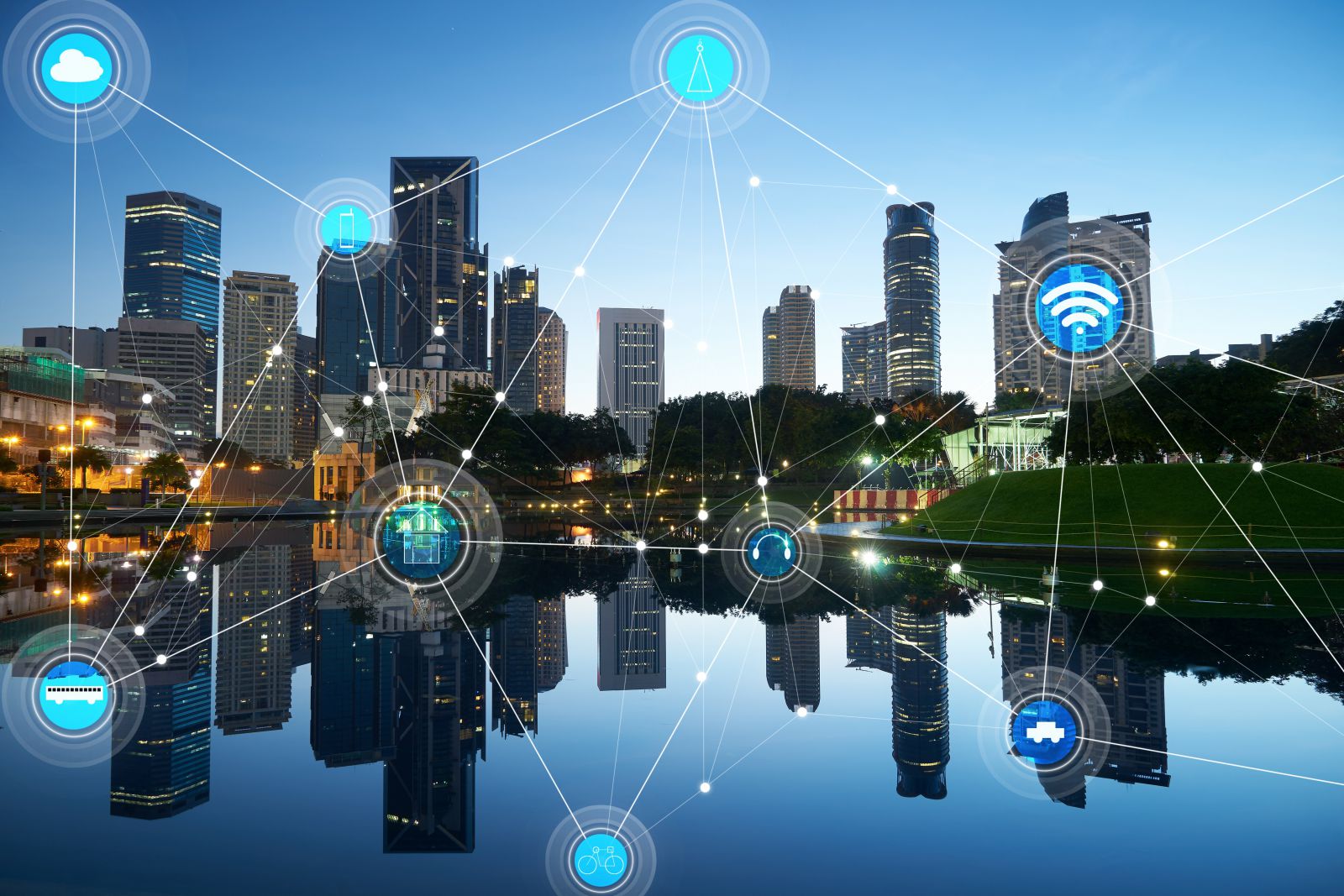 https://medium.com/spinfluence-technology/iot-is-on-your-radar-blockchain-is-the-technology-you-want-to-adopt-38dff26bb567
MODELSWARD 2024 -- F. Bordeleau
7
Technology and business context
Technology
From connected places, to connected people, to connected objects
“Smart” technologies – Smart cities, smart buildings, smart mobility, ...
Component-based architectures – SOA, microservices, APIs, …
Software-defined system architectures – SDR, SDN, …
Cloud technologies (cloud computing)

Business
Business is going faster and faster
Competition is fiercely increasing
Time to market is getting shorter

Example, 5G PPP challenge: Reducing the average service creation time cycle from 90 hours to 90 minutes

Software is now the main product differentiator
MODELSWARD 2024 -- F. Bordeleau
8
It’s all about adaptability!
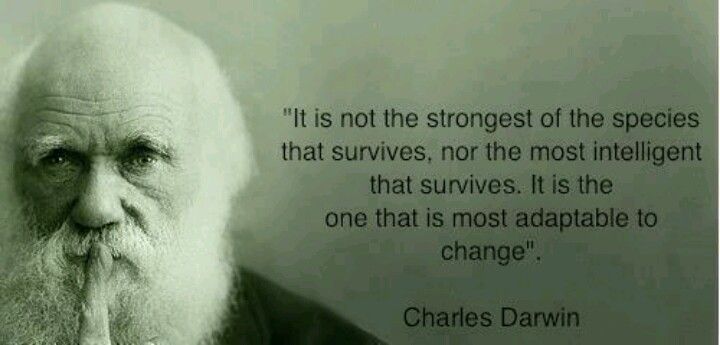 https://i.pinimg.com/originals/76/c2/48/76c2488bb14987585c183c3f7a7eeaee.jpg
MODELSWARD 2024 -- F. Bordeleau
9
Data … and models!
The digital transformation is made possible by the availability of data	… but data are not sufficient!

Data alone don’t provide much value

Different types of models are required to extract information and make sense of the data
Types of models depend on the application domain and context
MODELSWARD 2024 -- F. Bordeleau
10
Digital Twins and DevOps
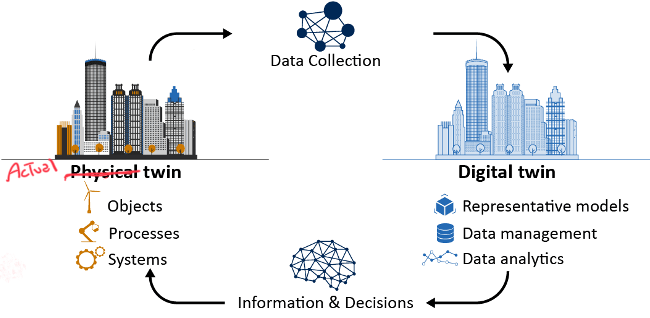 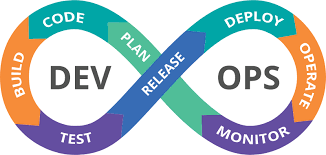 MODELSWARD 2024 -- F. Bordeleau
11
Personal intro
Digital transformation
Digital twins
DevOps
The role of models 
Summary
MODELSWARD 2024 -- F. Bordeleau
12
DT in Different Domains
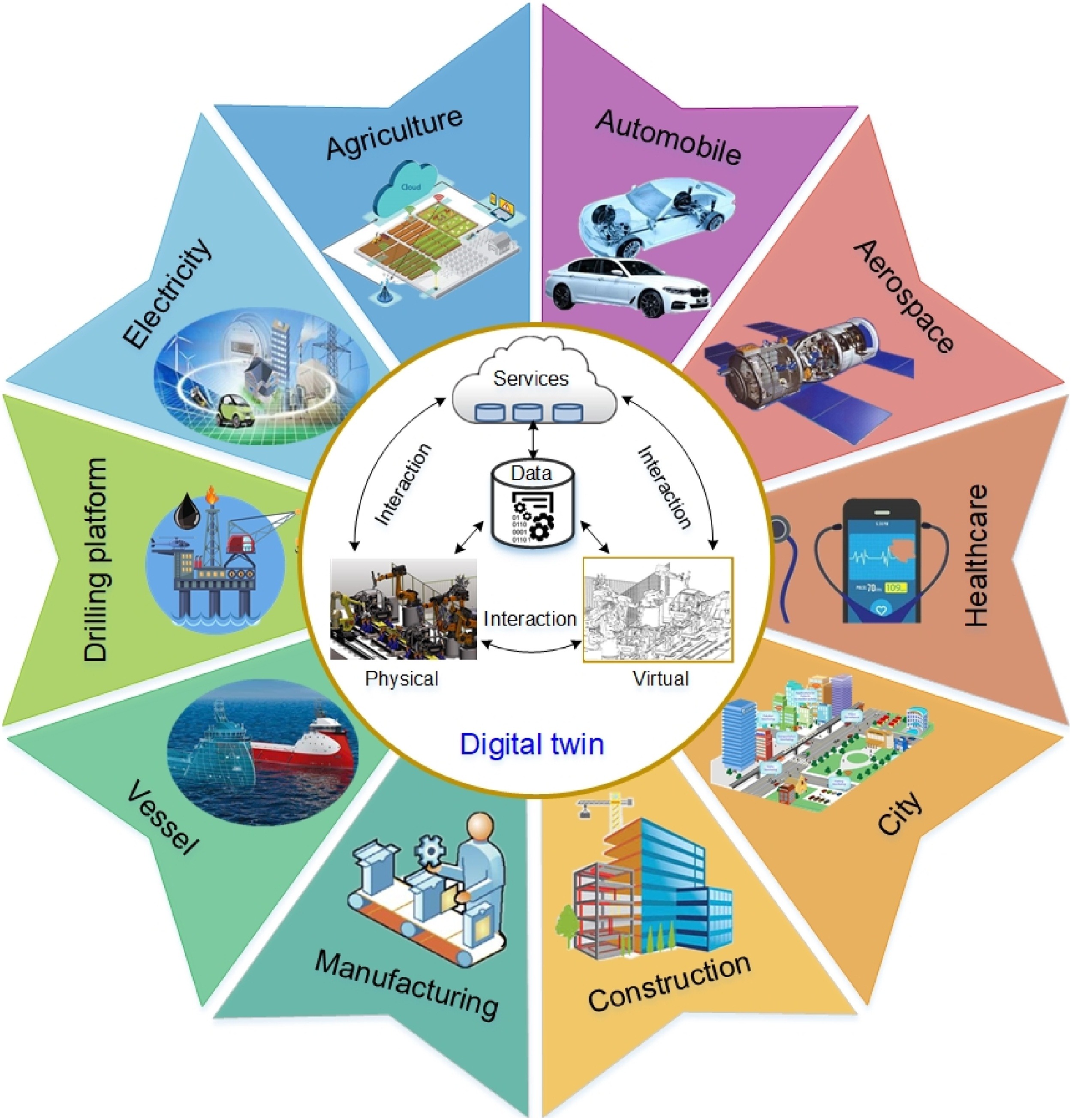 Note: not only for physical systems!

A DT is a digital replica of an actual systems that
Has a well-defined purpose

Is connected to (fed by) actual system data

Uses different type of models and data to provide a set of services in relation to its purpose

A DT is in fact a digital replica of a subset of a system
Qi, Qinglin, et al. "Enabling technologies and tools for digital twin." Journal of Manufacturing Systems 58 (2021): 3-21.
MODELSWARD 2024 -- F. Bordeleau
13
DT – Services
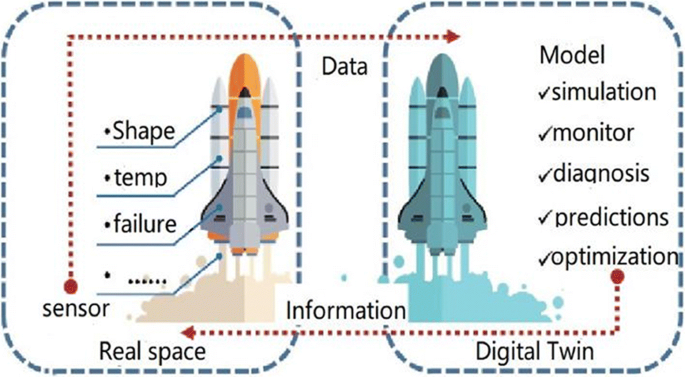 Guo, Jinkang, and Zhihan Lv. "Application of Digital Twins in multiple fields." Multimedia tools and applications (2022): 1-27.
MODELSWARD 2024 -- F. Bordeleau
14
DT – Telemetry
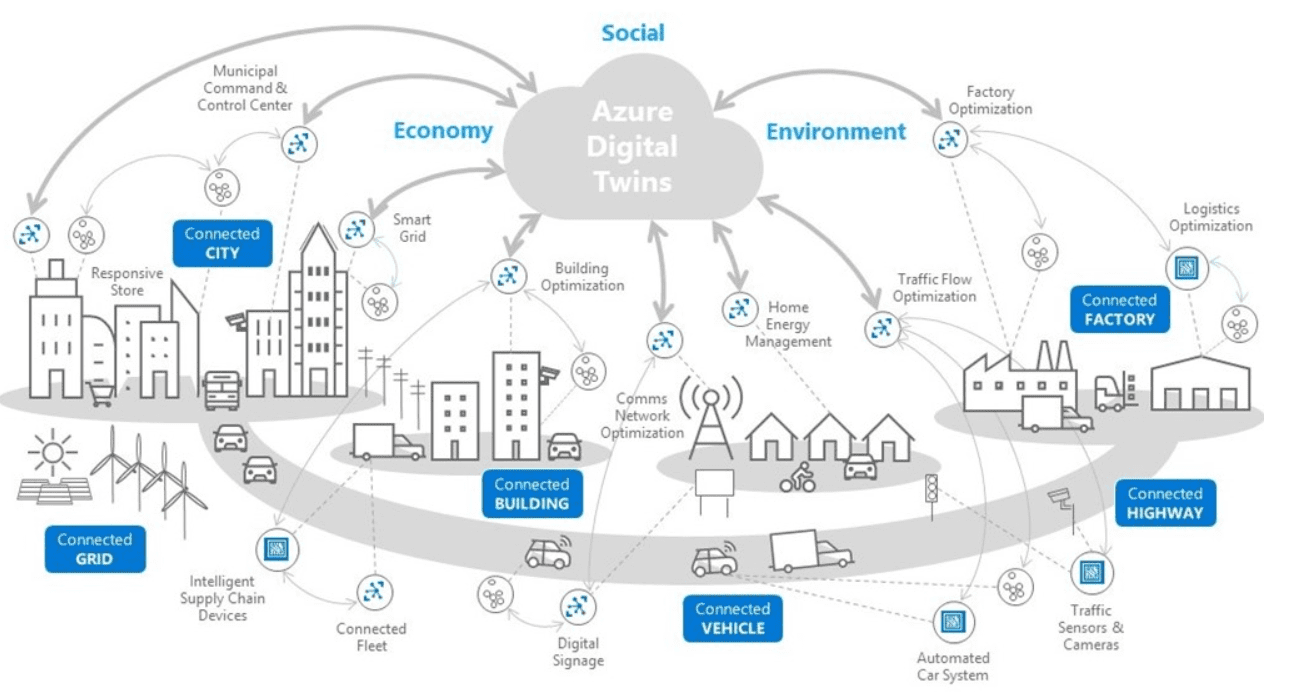 https://www.codeproject.com/Articles/1273184/Azure-Digital-Twins
MODELSWARD 2024 -- F. Bordeleau
15
DT – Models
Models for DT and models in DT

Model-Driven Engineering for DT
Software Engineering (or Model-Based Engineering) models used to architect and develop the DT
E.g. UML or SysML

Models in DT to provide services
Domain specific models that can be used to describe, analyze, monitor, diagnose, and simulate the actual twin
E.g. MatLab Simulink, Building Information Models (BIM),virtual reality (VR) models, differential equations, numerical analysis, statistical models, and ML/AI models
MODELSWARD 2024 -- F. Bordeleau
16
Models in DT
Extract information from the collected data
Models can be used for analysis, simulation, diagnosis, monitoring, etc

Three main roles: descriptive, predictive, and prescriptive

Different types of models: structure, behavior, data analytics, etc
The set of models depends on the application domain and purpose of the DT
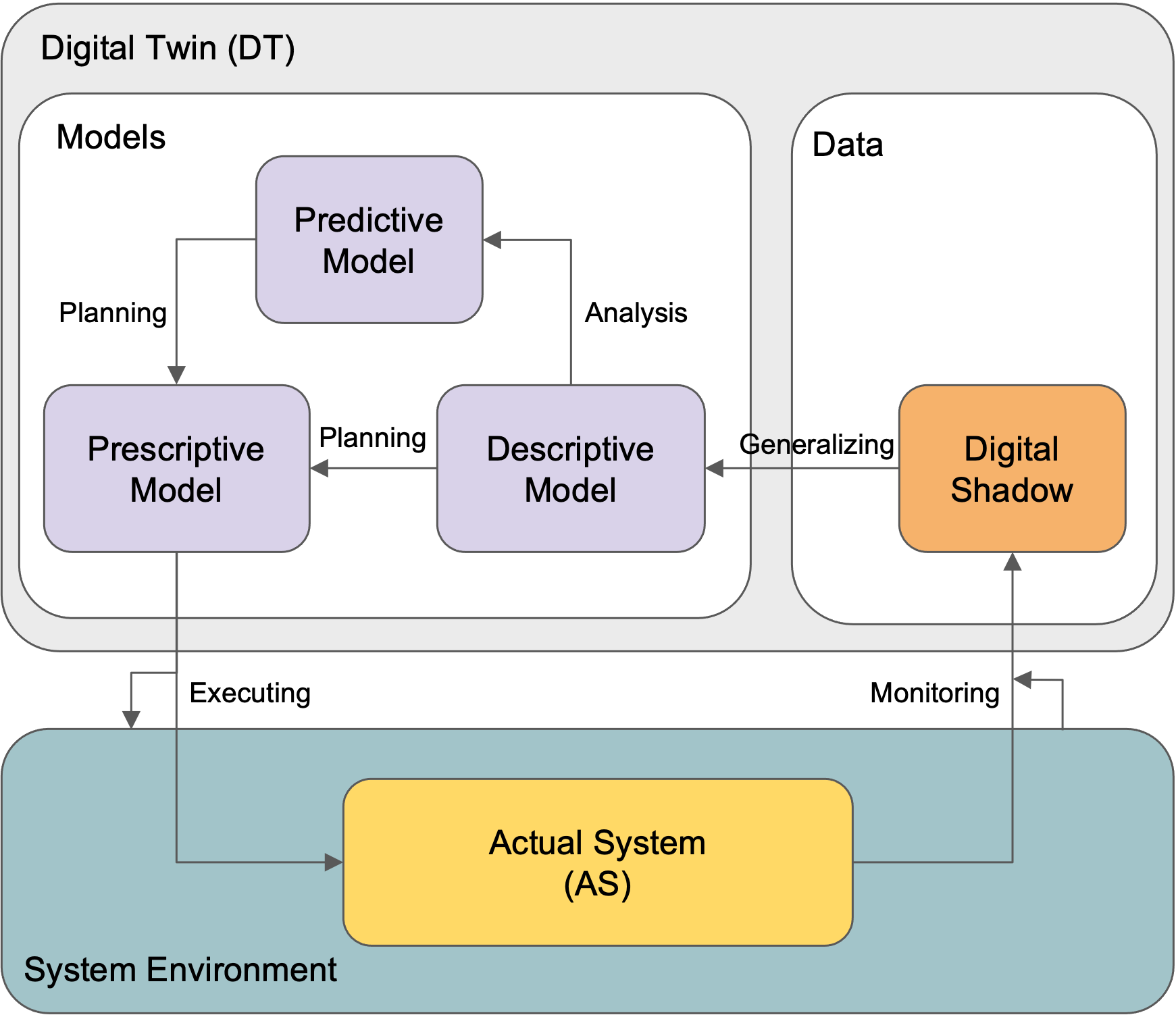 Eramo, Romina, Francis Bordeleau, Benoit Combemale, Mark van Den Brand, Manuel Wimmer, and Andreas Wortmann. "Conceptualizing digital twins." IEEE Software 39, no. 2 (2021): 39-46.
MODELSWARD 2024 -- F. Bordeleau
17
Models in build asset DT
Pezhman Sharafdin. Building occupant comfort monitoring using IoT-based sensor data integrated into Digital Twin. M.Sc. Thesis, Ecole de technologie superieur (ETS), Montreal (Canada), 2024
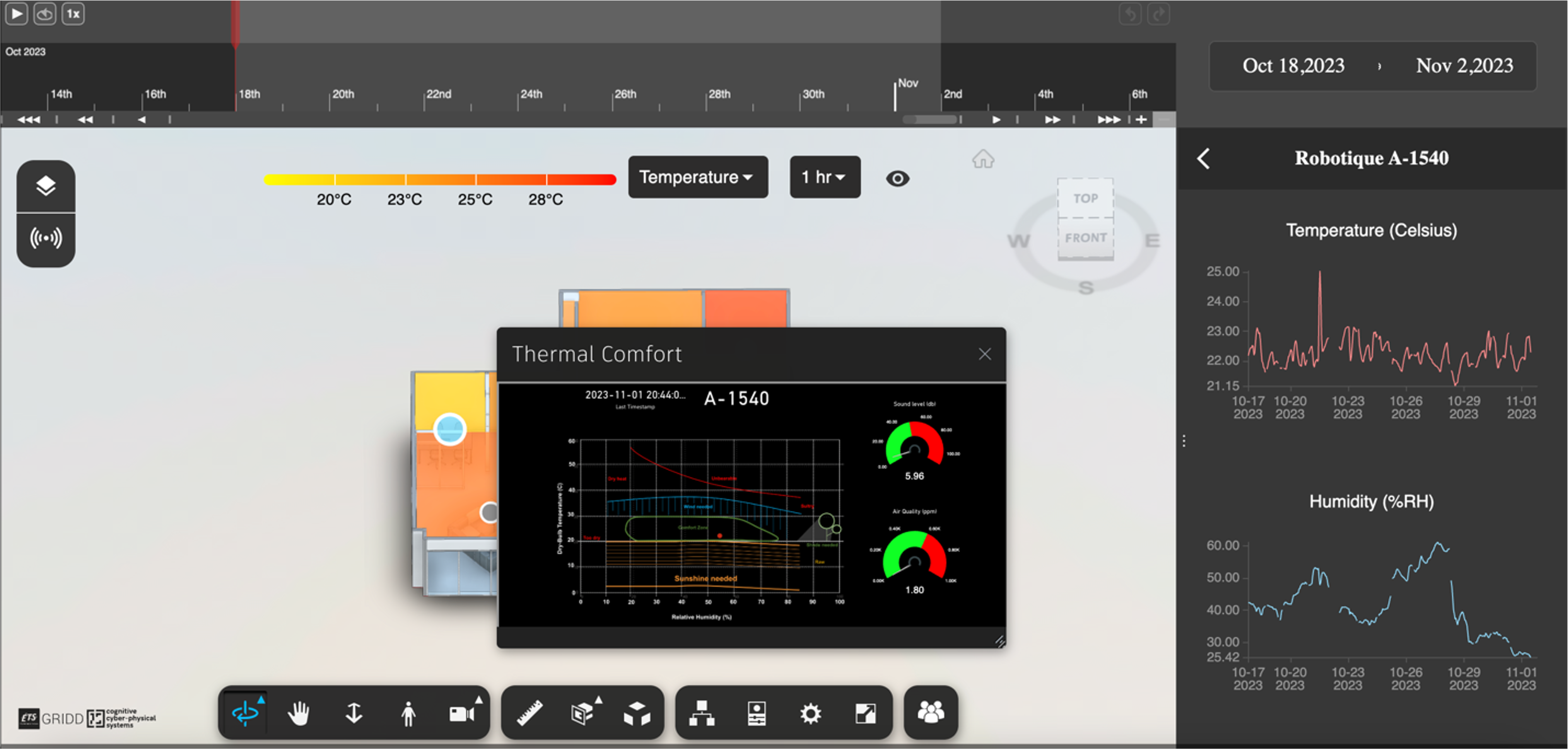 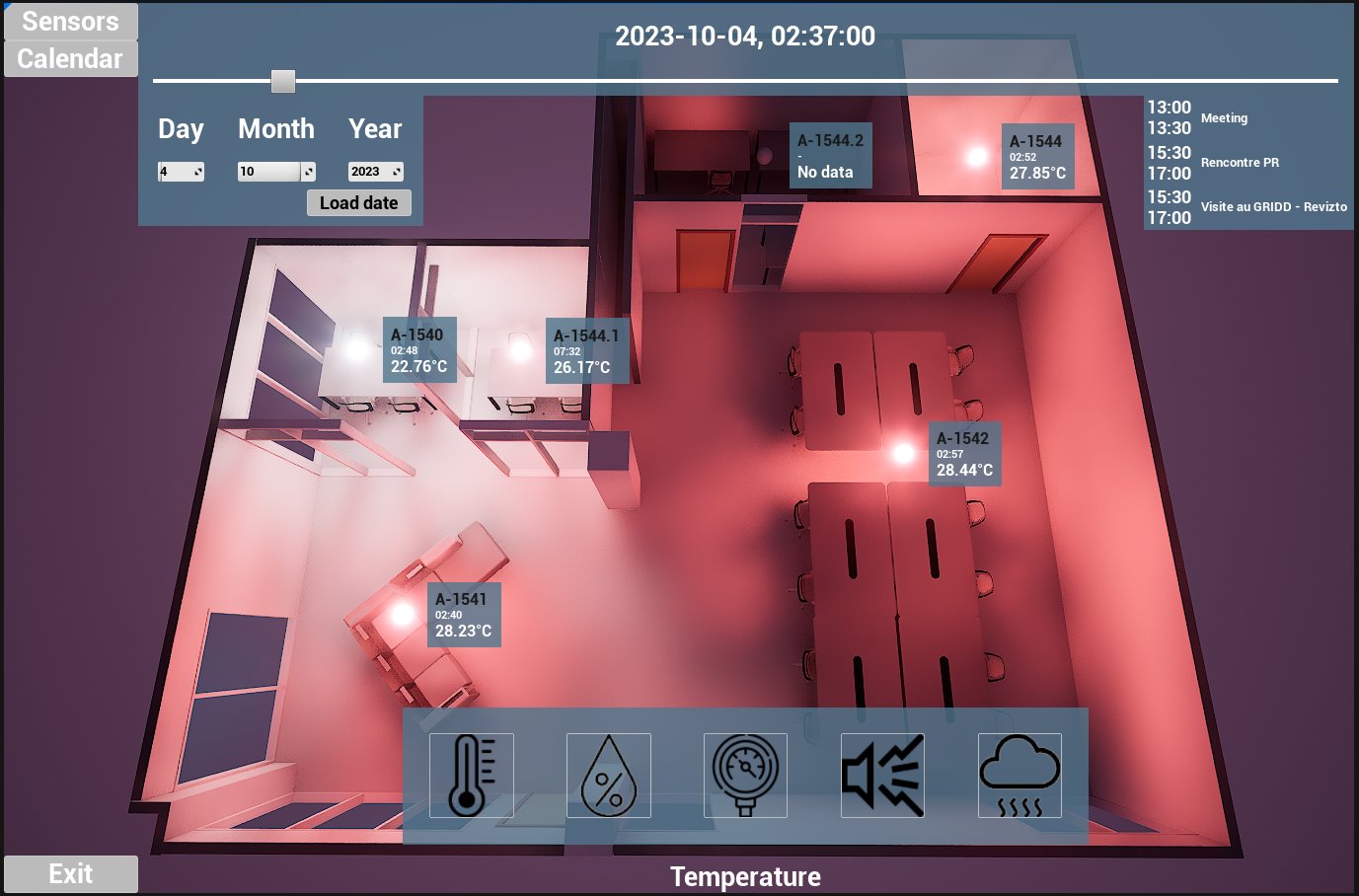 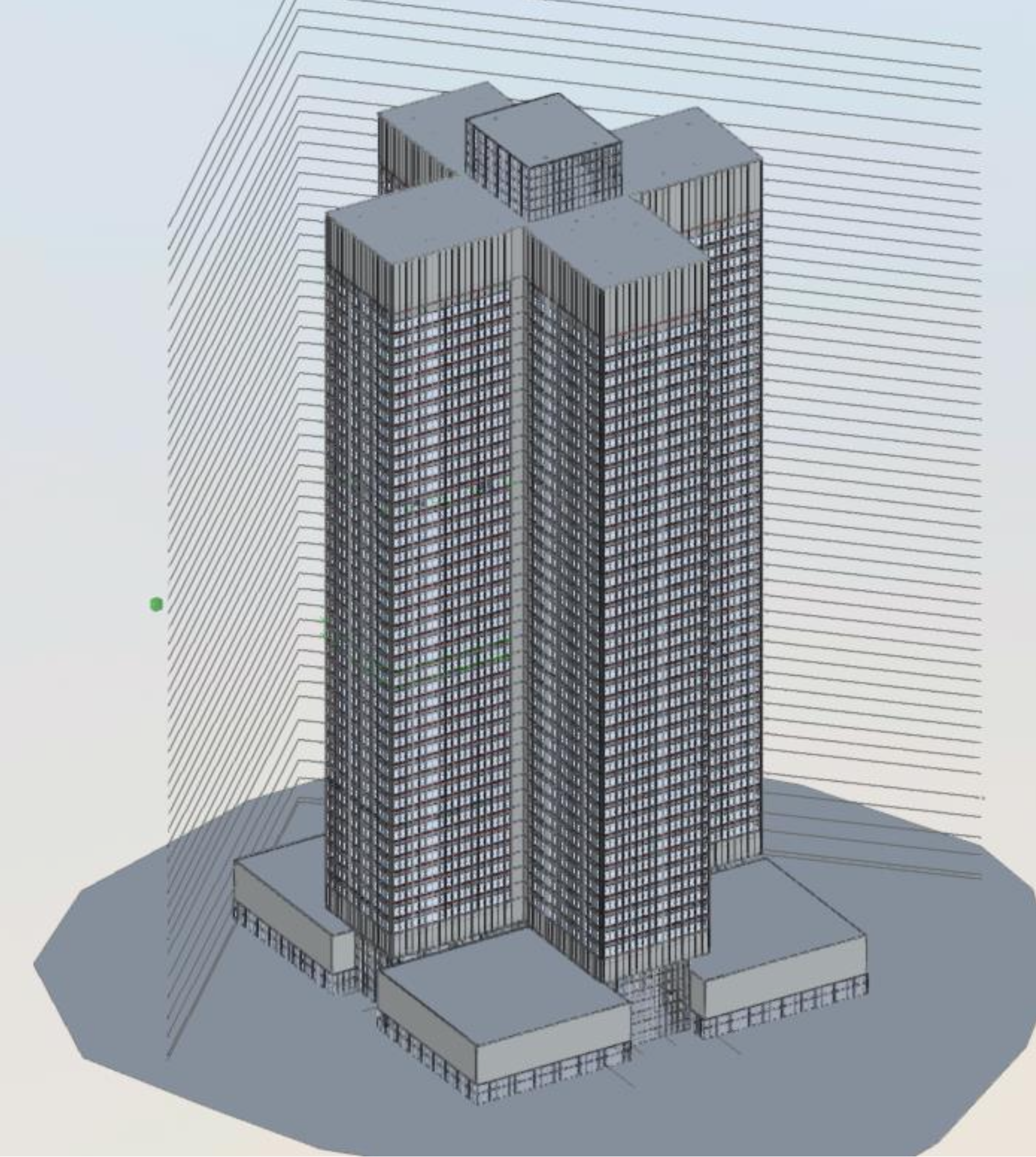 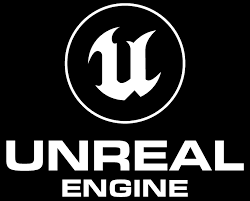 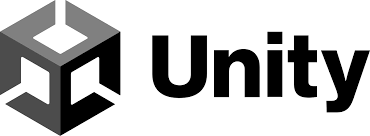 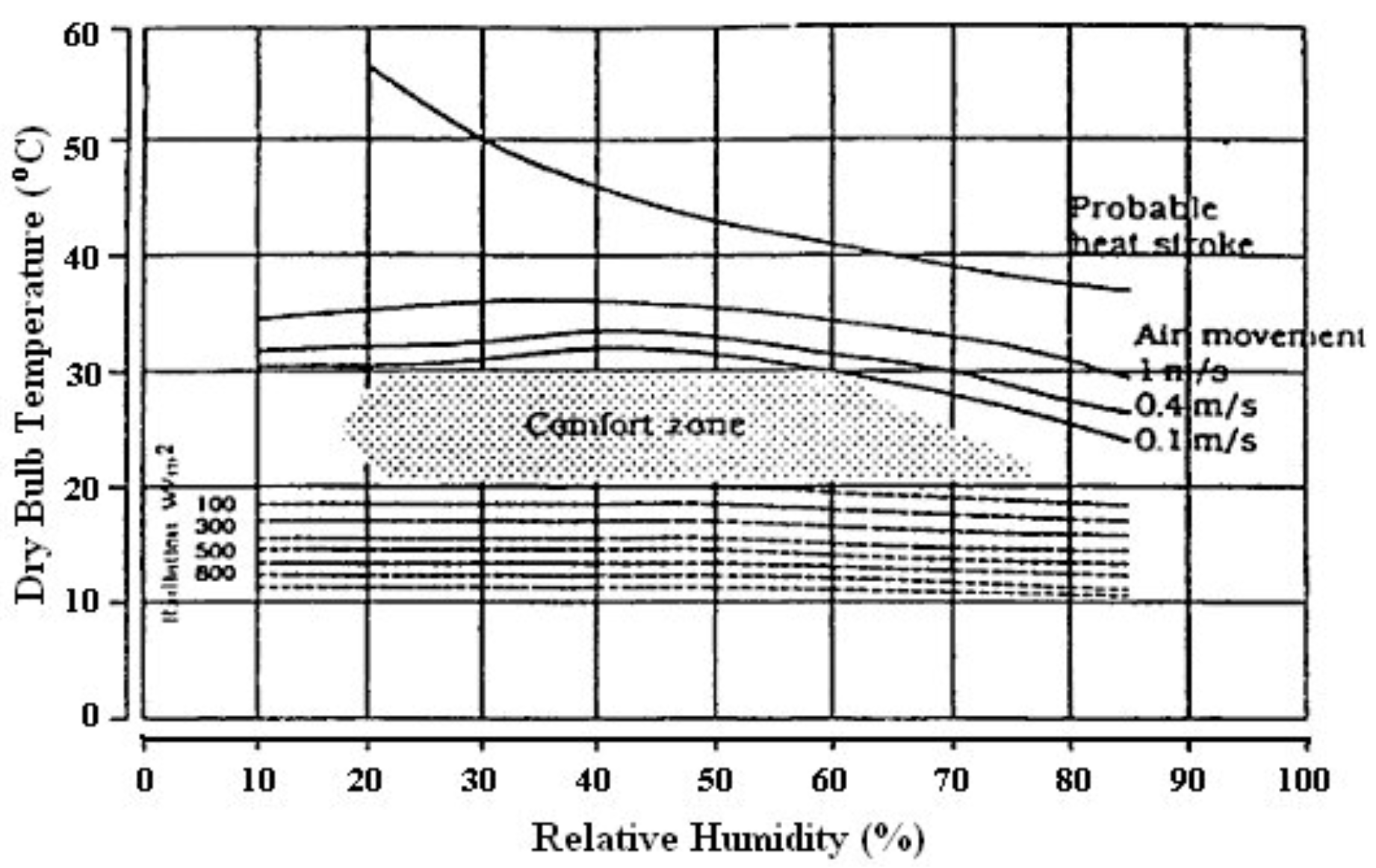 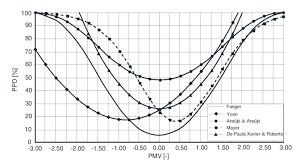 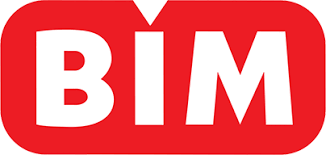 MODELSWARD 2024 -- F. Bordeleau
18
Digital Twins projects
Evolution of Digital Twins – J. Denil (U of Antwerp), Ø. Haugen (HIOF), S. Klikovits (U of Linz), J. Mertens (U of Antwerp)

A DevOps Approach for the Systematic Development and Evolution of Digital Twins of Built Assets  – S. Aissat* (MSc)

Development of a Digital Twin for the ETS GRIDD Lab** – Capstone project in software engineering, 10 B.Eng. students since Sept 2023


Development of a cloud application to support the analysis of various factors impacting the mobility network of the City of Montreal*** – Capstone project in software engineering, 14 B.Eng. students since Sept 2023

   
* Done in collaboration with ETS GRIDD, co-supervised by Prof. E. Poirier
** Done in collaboration with ETS GRIDD, co-supervised by Prof. A. Motamedi et Prof J. Samson-Gascon
*** Co-supervised by Prof. J. Samson-Gascon et Prof. M. Sayagh
MODELSWARD 2024 -- F. Bordeleau
19
Personal intro
Digital transformation
Digital twins
DevOps
The role of models 
Summary
MODELSWARD 2024 -- F. Bordeleau
20
DevOps
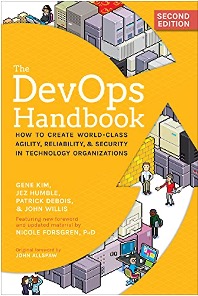 The term DevOps was coined by Patrick Debois
“DevOpsDays” in Ghent in 2009


Wikiversity (en.wikiversity.org)
Software engineering culture and practice that aims at unifying software development (Dev) and operation (Ops) 
Strongly advocate for automation and monitoring at all steps of software construction, from integration, testing, releasing to deployment and infrastructure management 
Aims at shorter development cycles, increased deployment frequency, more dependable releases, in close alignment with business objectives

DevOps is not a goal, but a never-ending process of continual improvement 
Aims at constantly eliminating waste and constraints
The overall goal is to deliver more value faster
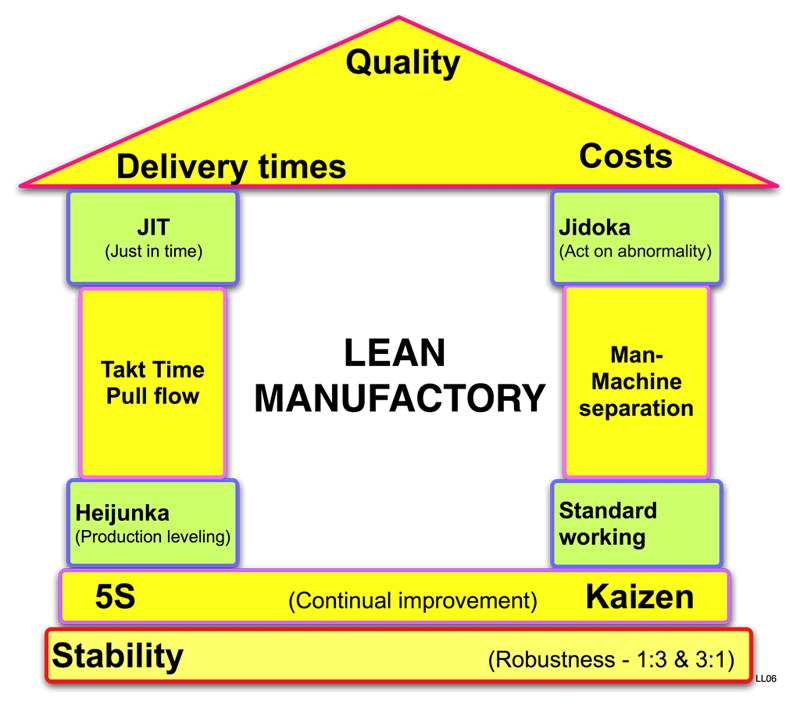 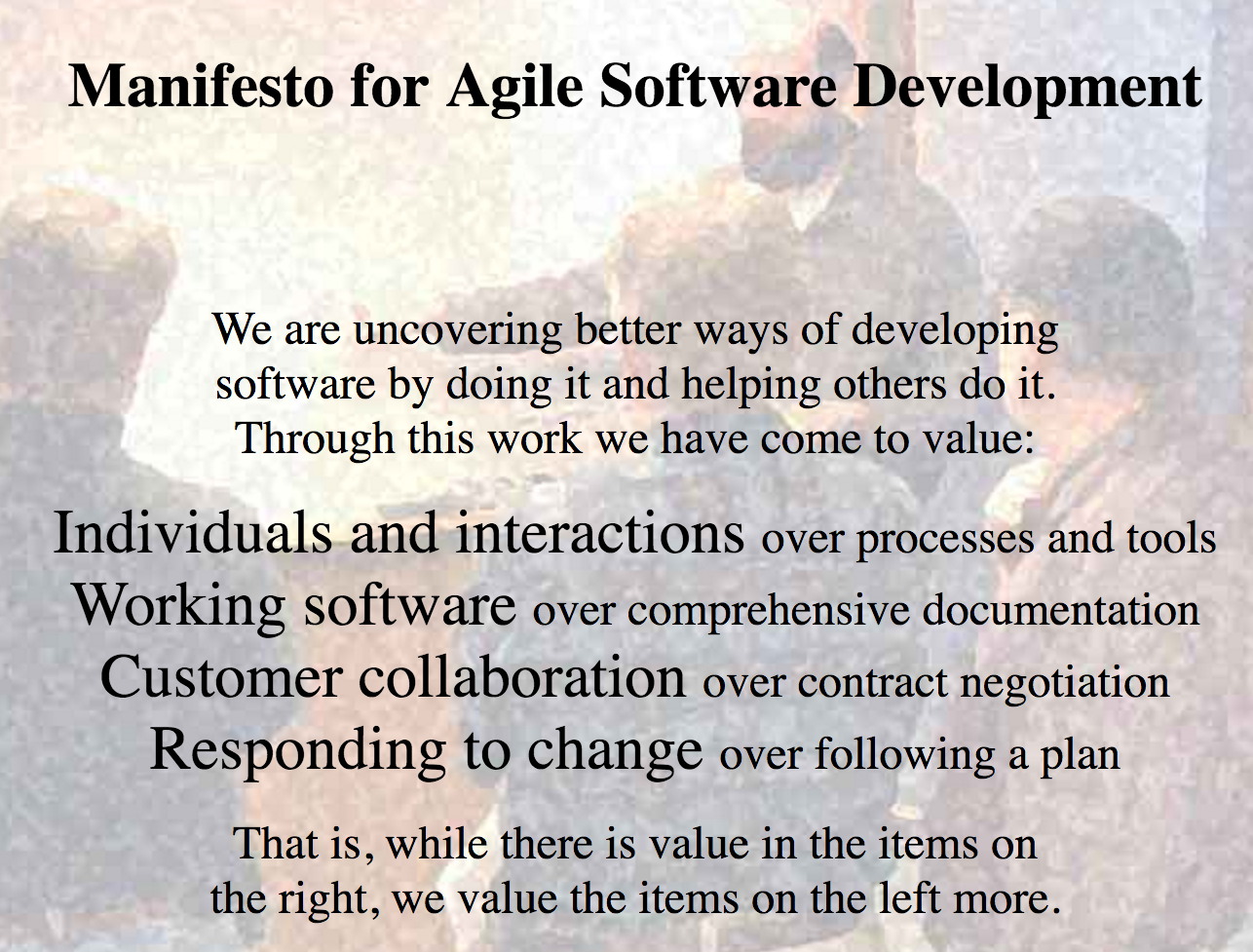 Agile Manifesto
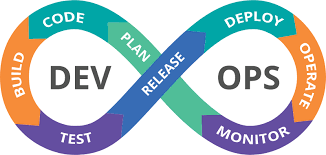 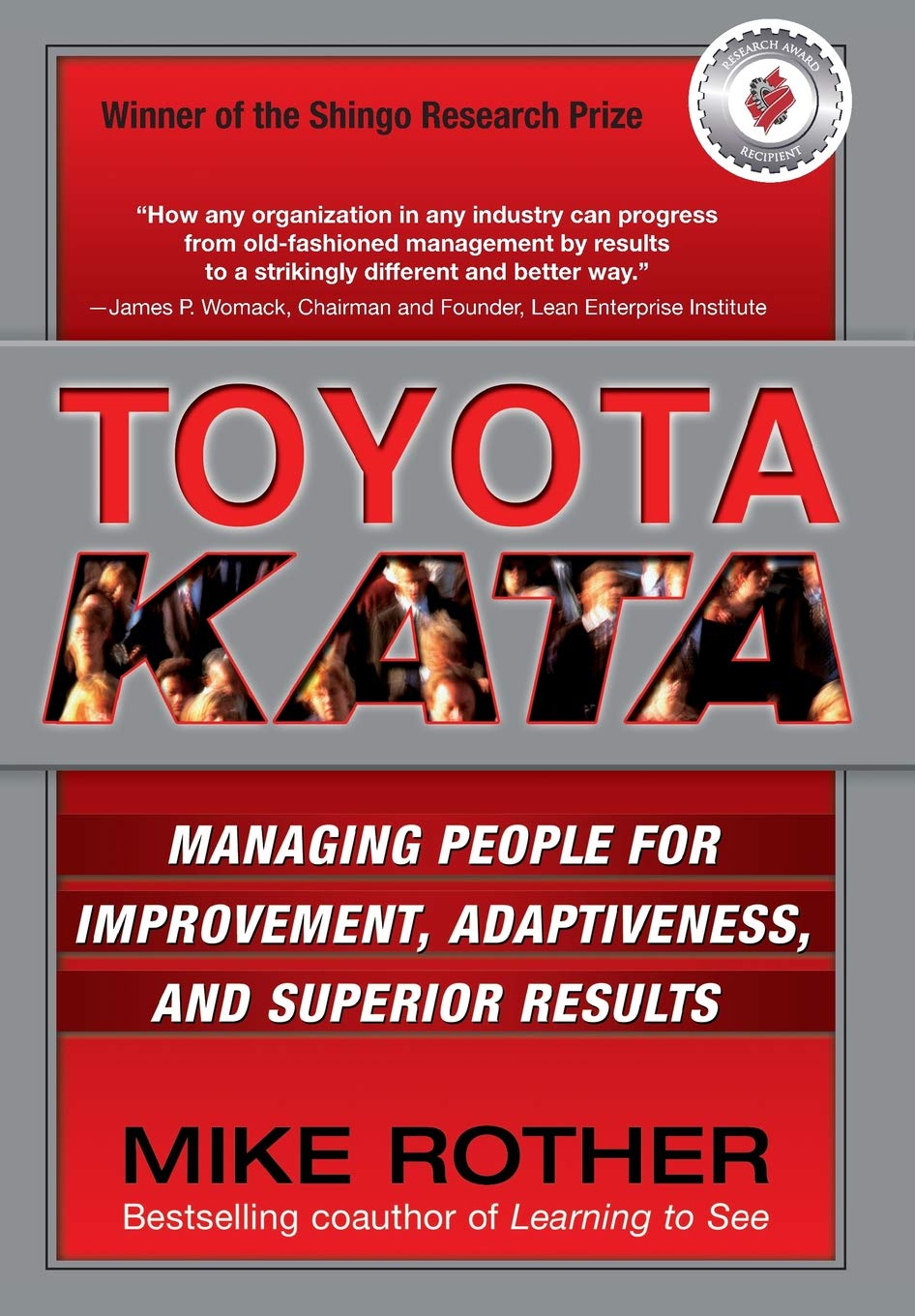 Lean method
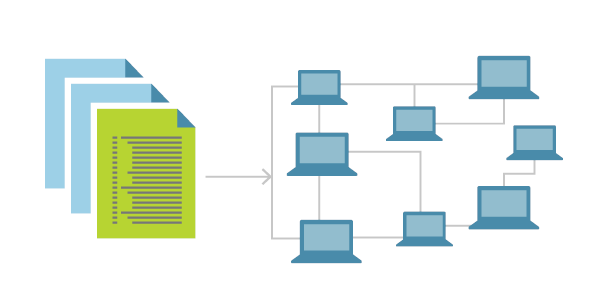 Agile infrastructure
Toyota Kata
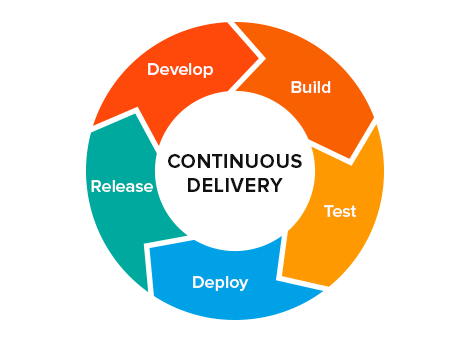 MODELSWARD 2024 -- F. Bordeleau
21
Continuous delivery
DevOps problem
“The current pandemic has highlighted the importance of being able to adapt quickly to changes and to crises that arise. In this context, the use of DevOps becomes unavoidable, but the implementation and evolution of DevOps processes represent a significant challenge for companies.”
 					Nazim Benhadid, VP of Cloud Infrastructure at TELUS


While best practices are beginning to emerge, the use of DevOps still often is ad hoc, and companies struggle with its efficient adoption

The lack of a systematic approach makes continuous improvement an ad hoc journey, in which DevOps and “agility” much too often mean “improvisation”
DevOps is more than a set of tools, e.g. CI/CD, TDD

Particularly true in non-web domains like Software-Defined Network (SDN), IoT, CPS, and heterogeneous systems
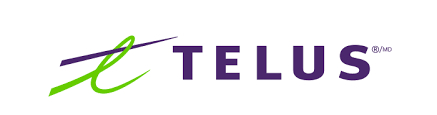 MODELSWARD 2024 -- F. Bordeleau
22
Kaloom-TELUS ETS IRC in DevOps
Achieve a better understanding of how to leverage DevOps for SDN software and develop suitable supporting techniques and tools 
Develop a framework to support the systematic continuous improvement of industrial DevOps processes
WP1: Modeling
WP3: Support for SDN Infrastructure
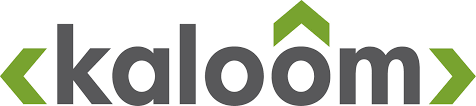 Continuous Improvement of DevOps Process in the context of SDN
WP2: Measurement & Analysis
WP4: Support for SDN Applications
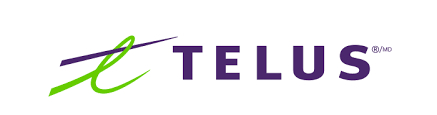 MODELSWARD 2024 -- F. Bordeleau
23
DevOps – Software Delivery Process
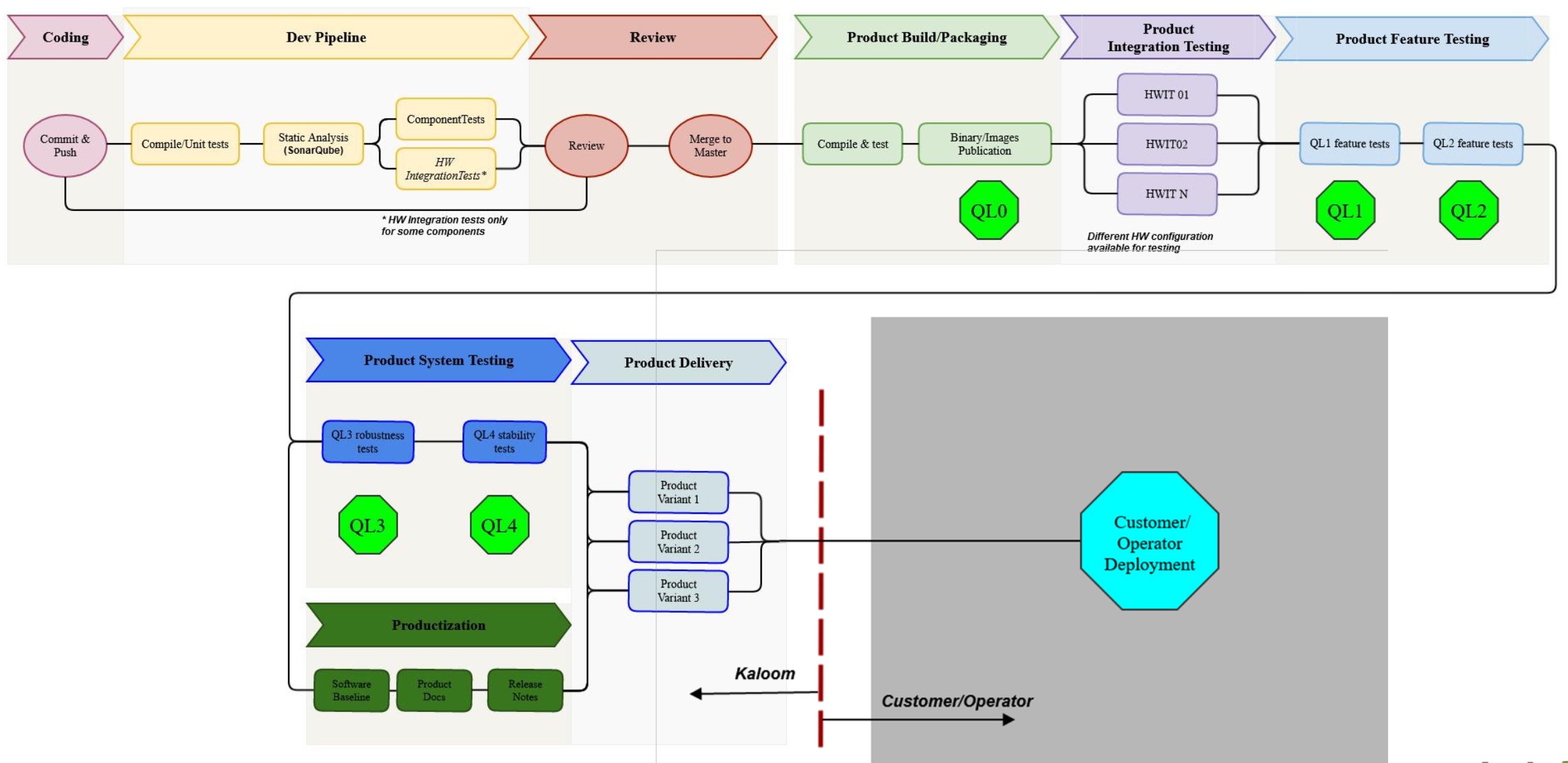 MODELSWARD 2024 -- F. Bordeleau
24
DevOps – Software Delivery Process
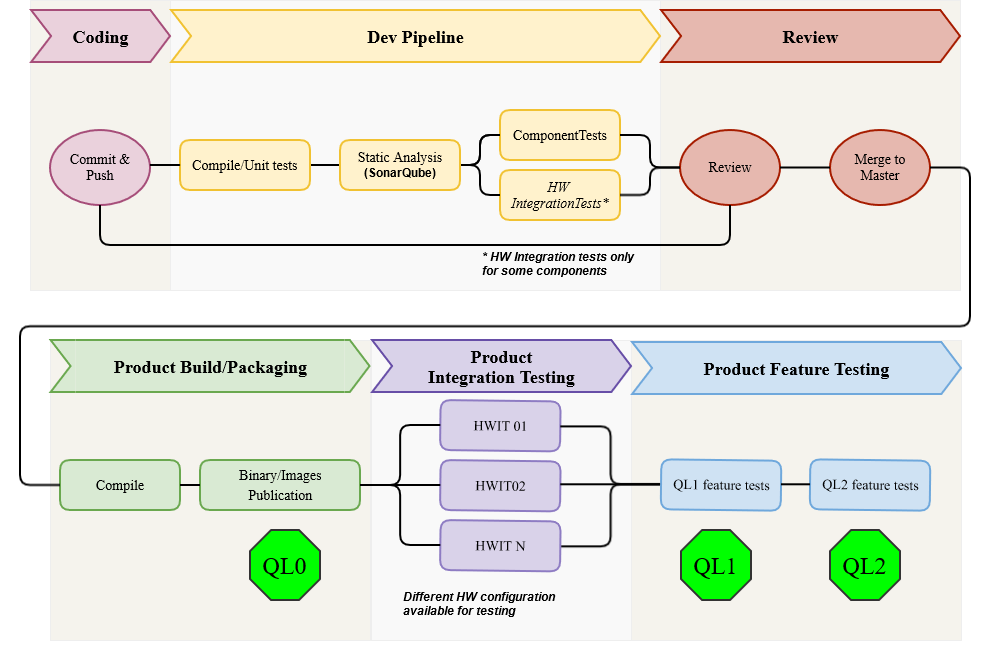 MODELSWARD 2024 -- F. Bordeleau
25
DevOps process data
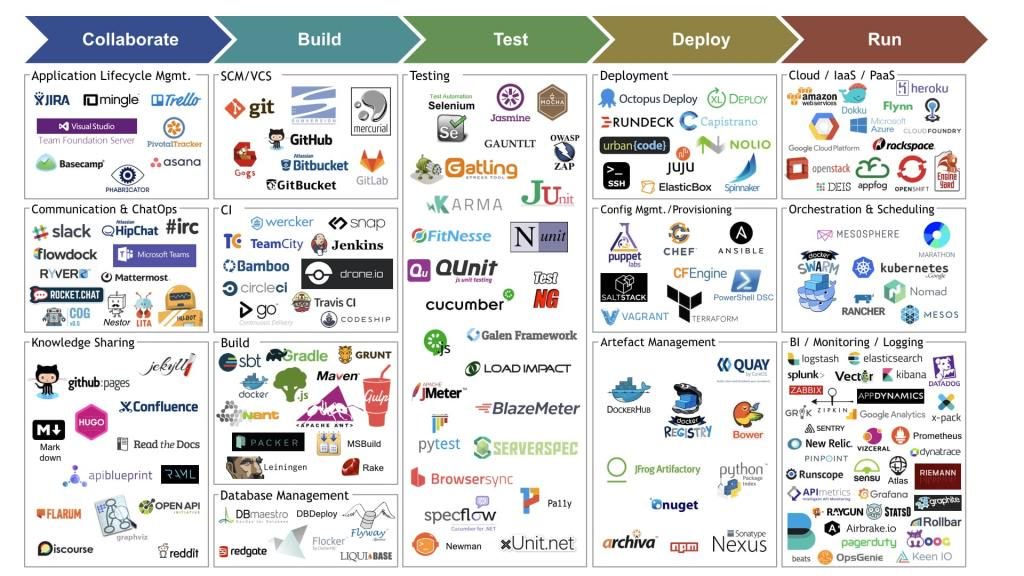 What is different in DevOps processes?
Process automation 
Tool APIs can be used to extract data

We can now build telemetry at the process level
https://devopedia.org/devops
Can now analyze DevOps processes using metrics calculated from actual process data, as opposed to using assessments made by managers and team members
MODELSWARD 2024 -- F. Bordeleau
26
DevOps process dashboards
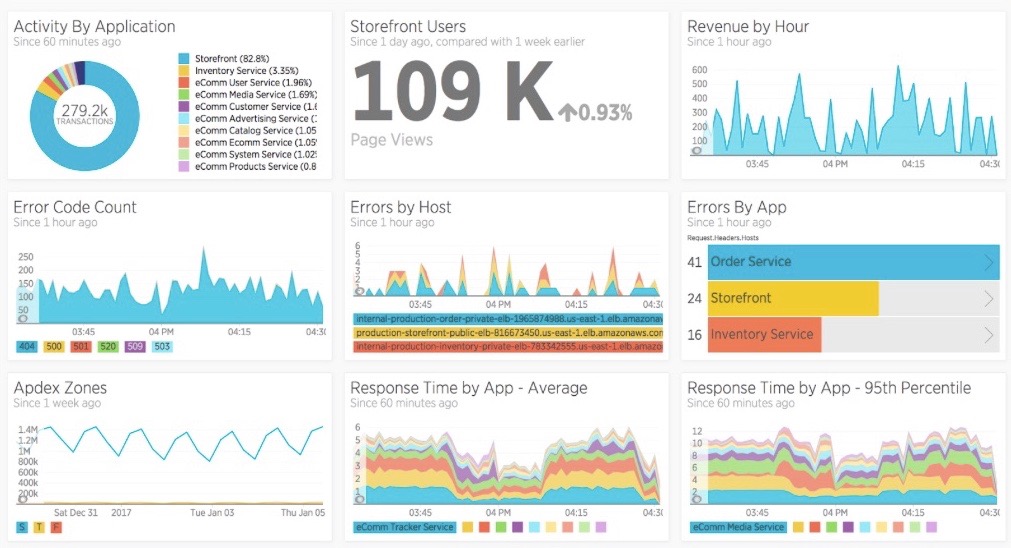 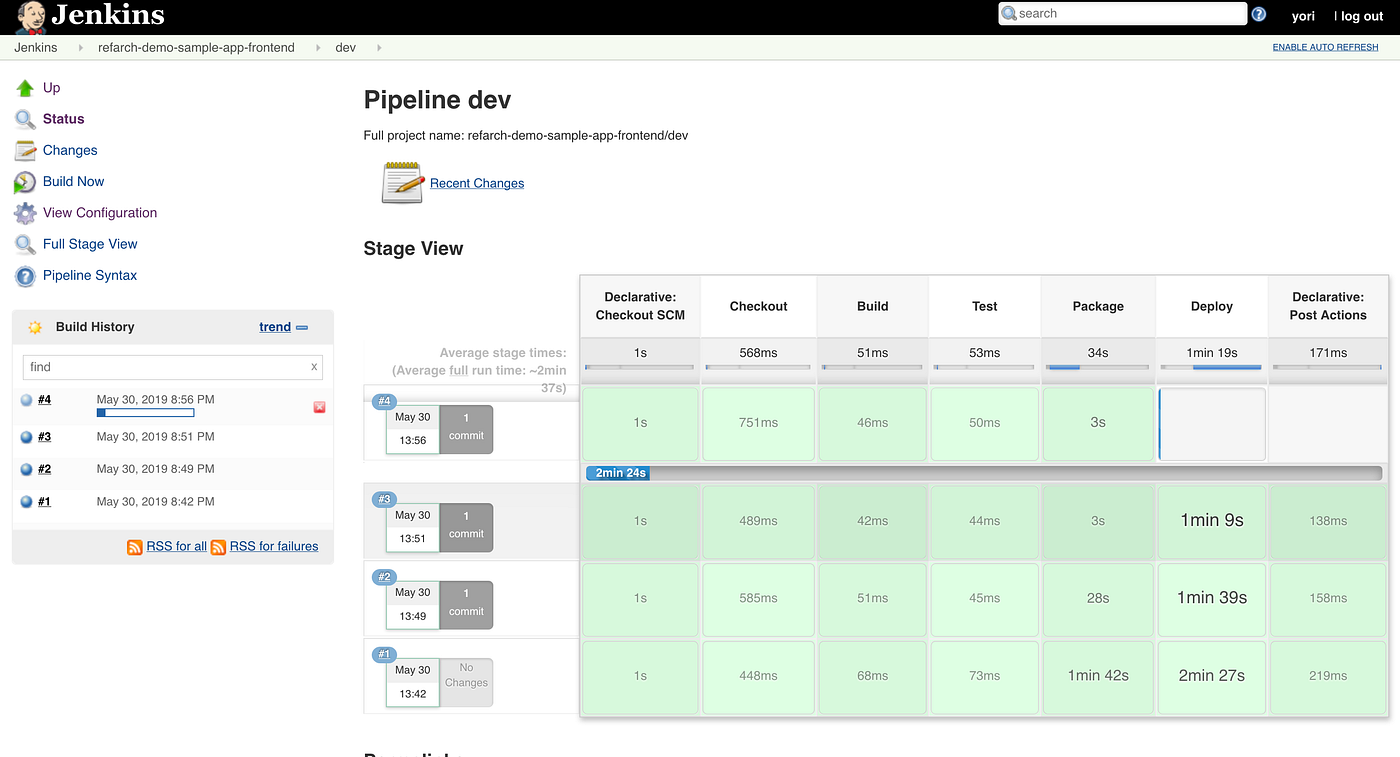 https://blog.gruntwork.io/how-to-build-an-end-to-end-production-grade-architecture-on-aws-part-2-4f6e5dc30100
Dashboards for DevOps: Examples of What to Measure
https://newrelic.com/blog/best-practices/dashboards-devops-measurement
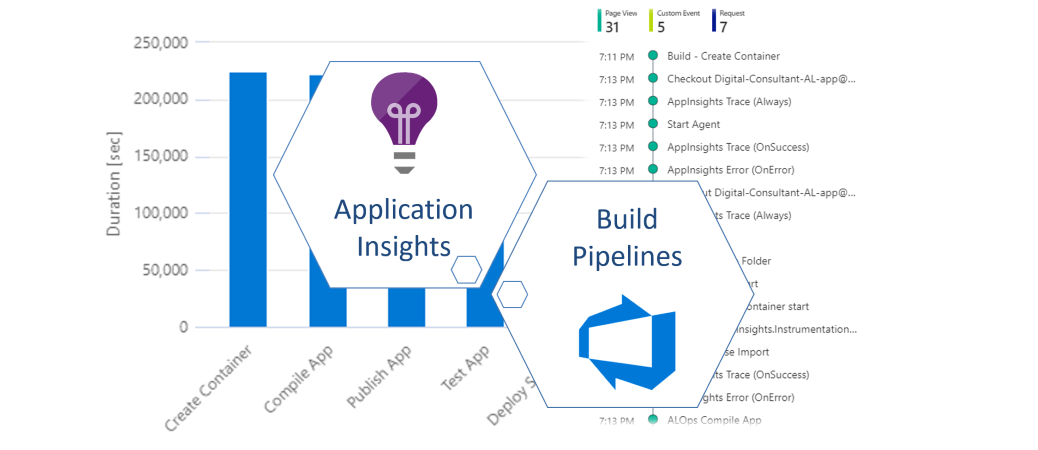 https://never-stop-learning.de/build-pipelines-telemetrie/
MODELSWARD 2024 -- F. Bordeleau
27
What is the role of models in DevOps?
Analysis
Different aspects of DevOps processes
E.g. identification of process bottlenecks/constraints
Monitoring of different aspects of DevOps processes
Automatic generation of different types of artefacts
Different types of artefacts, e.g. test cases, configuration files, documentation
Automated diagnosis and resolution of process issues
E.g. Deployment (CD) pipeline failures
MODELSWARD 2024 -- F. Bordeleau
28
What type of models?
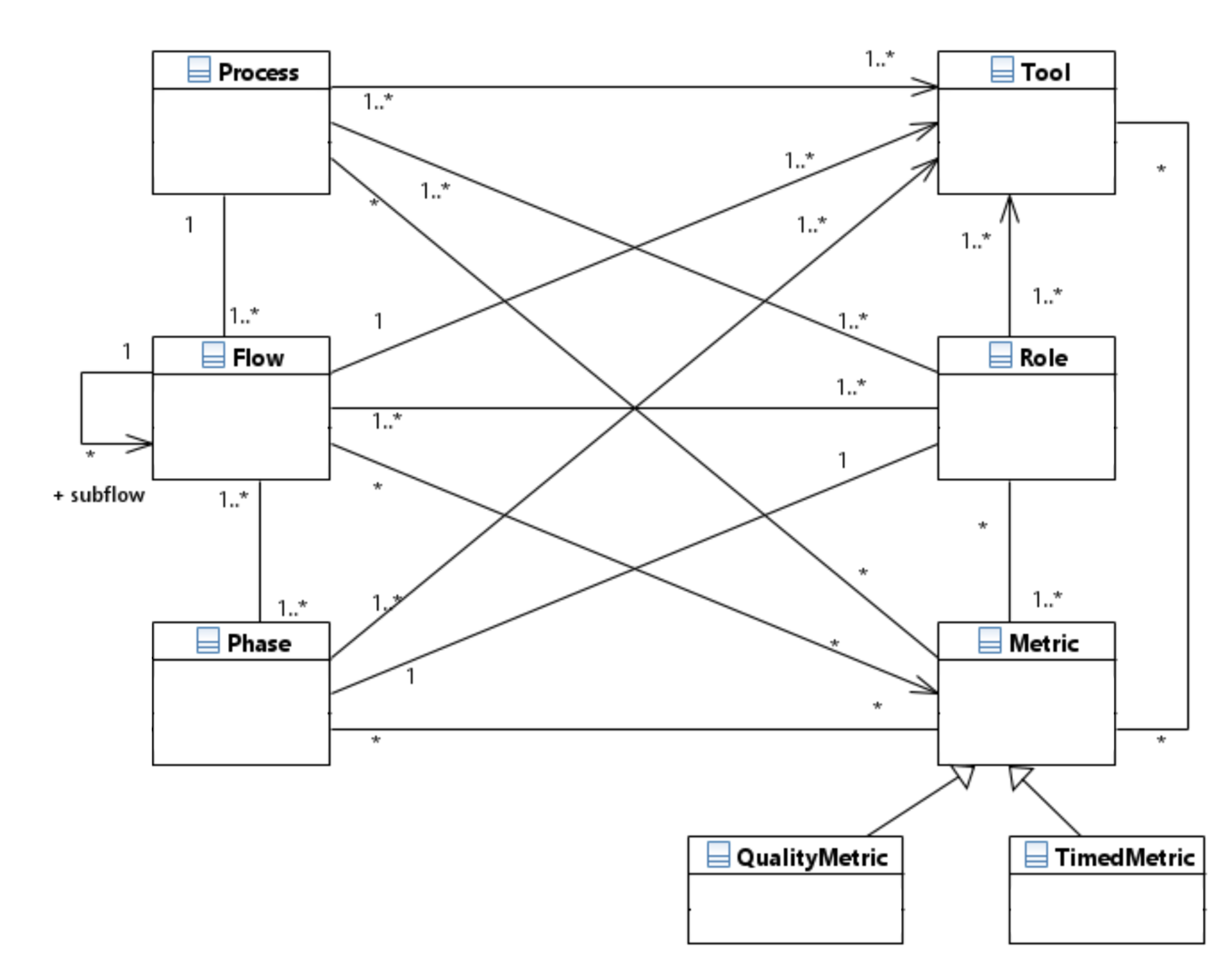 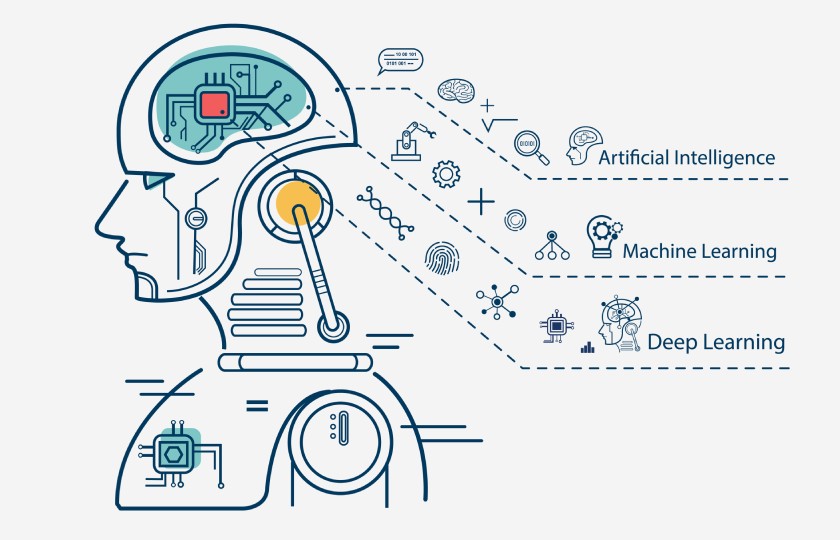 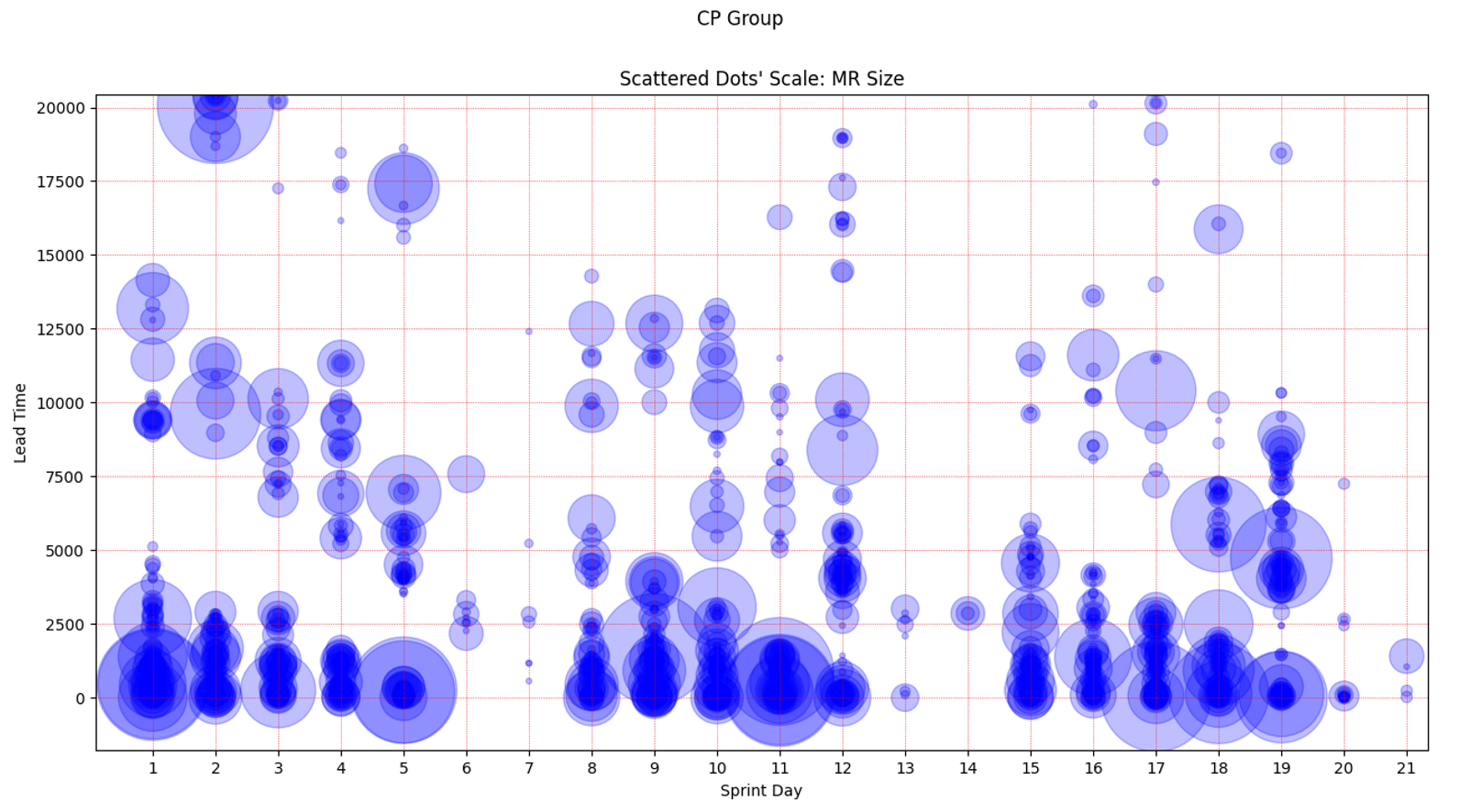 ML/AI models
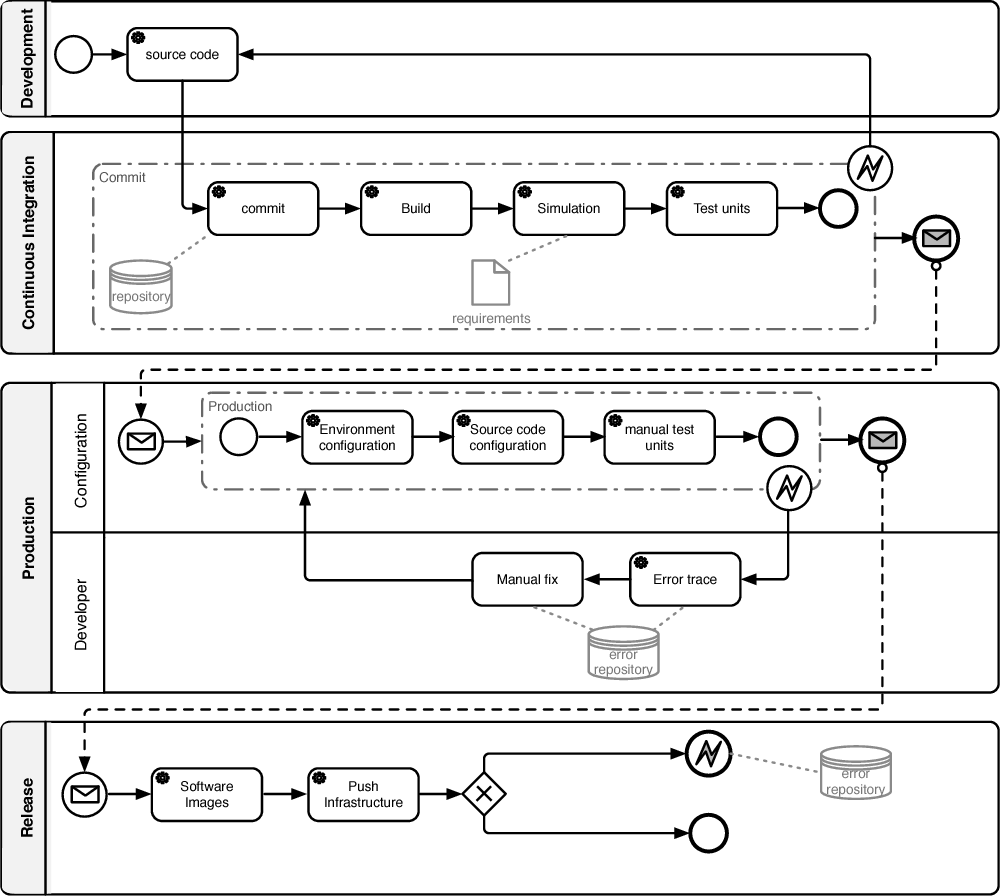 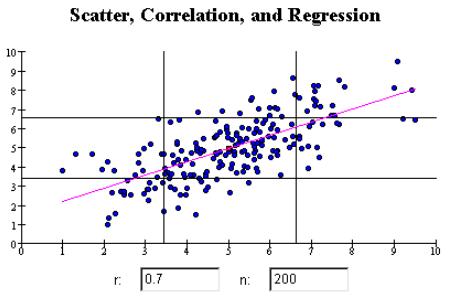 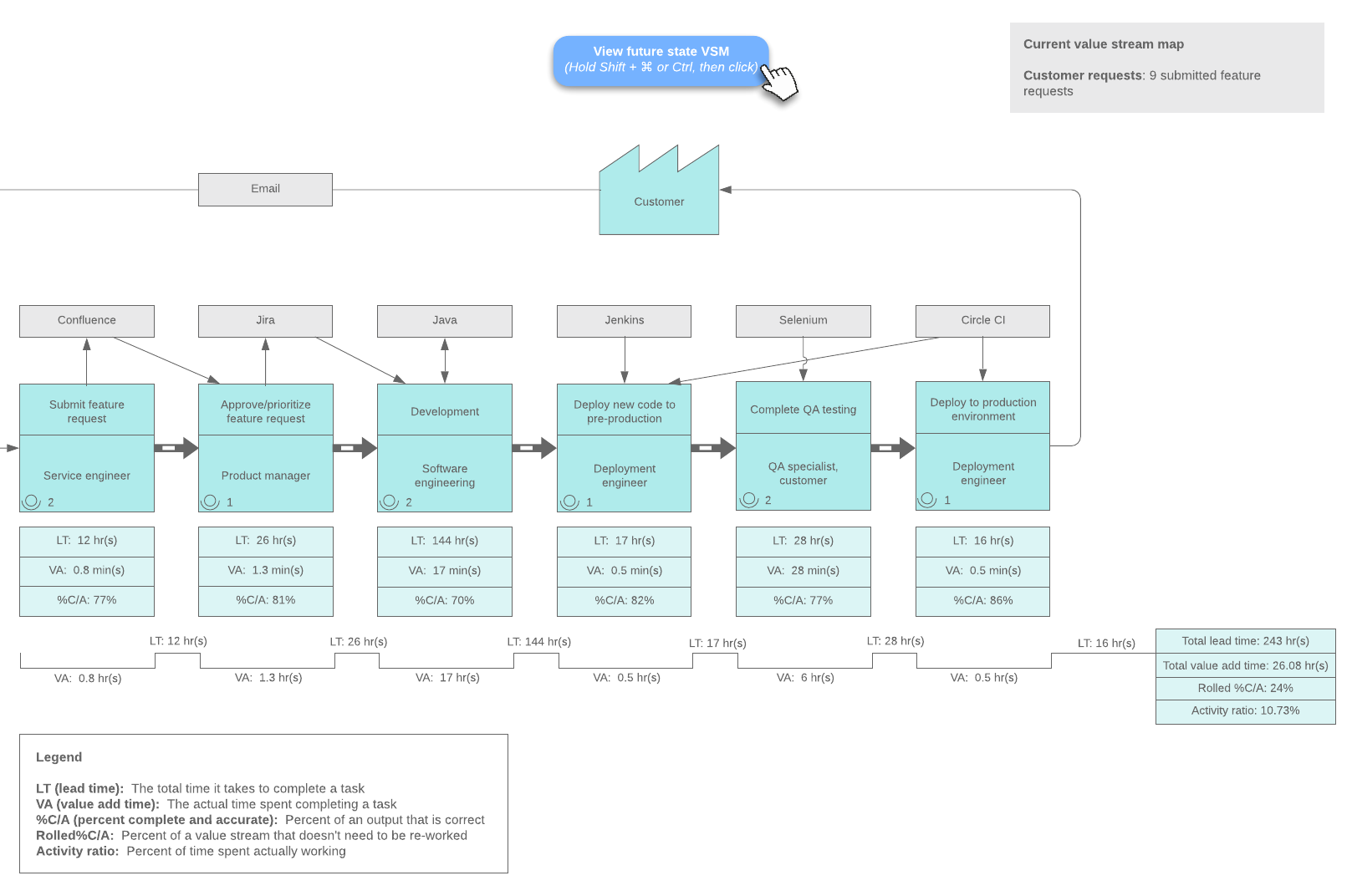 MODELSWARD 2024 -- F. Bordeleau
29
Models of the DevOps Process
Analysis of different aspects of DevOps processes
Examples
Lead Time (LT) – end-to-end and for specific parts of the process
Identification of process bottlenecks/constraints
Change impact analysis
What-if scenarios
Value Stream Mapping (VSM)
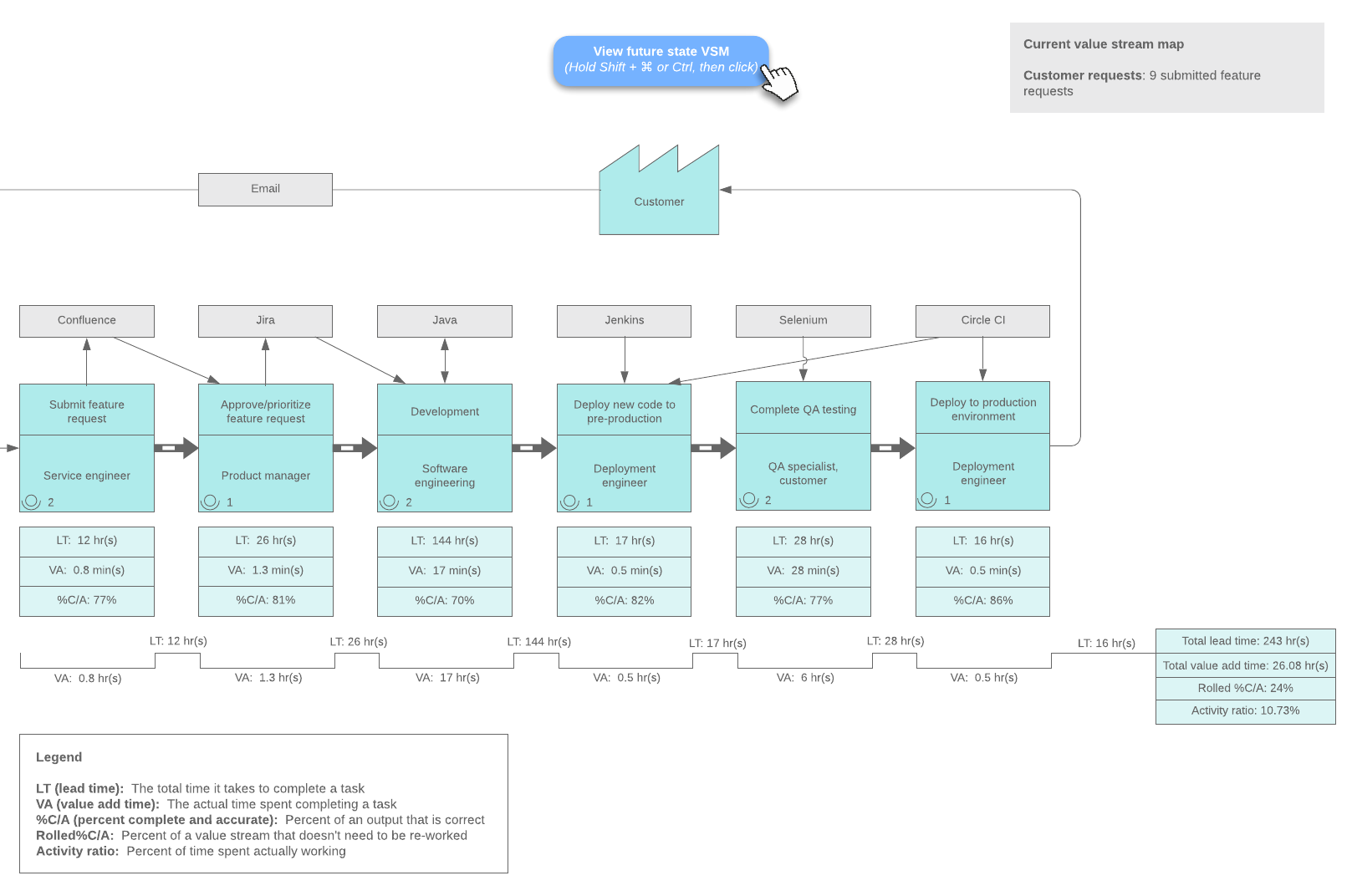 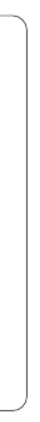 BPMN
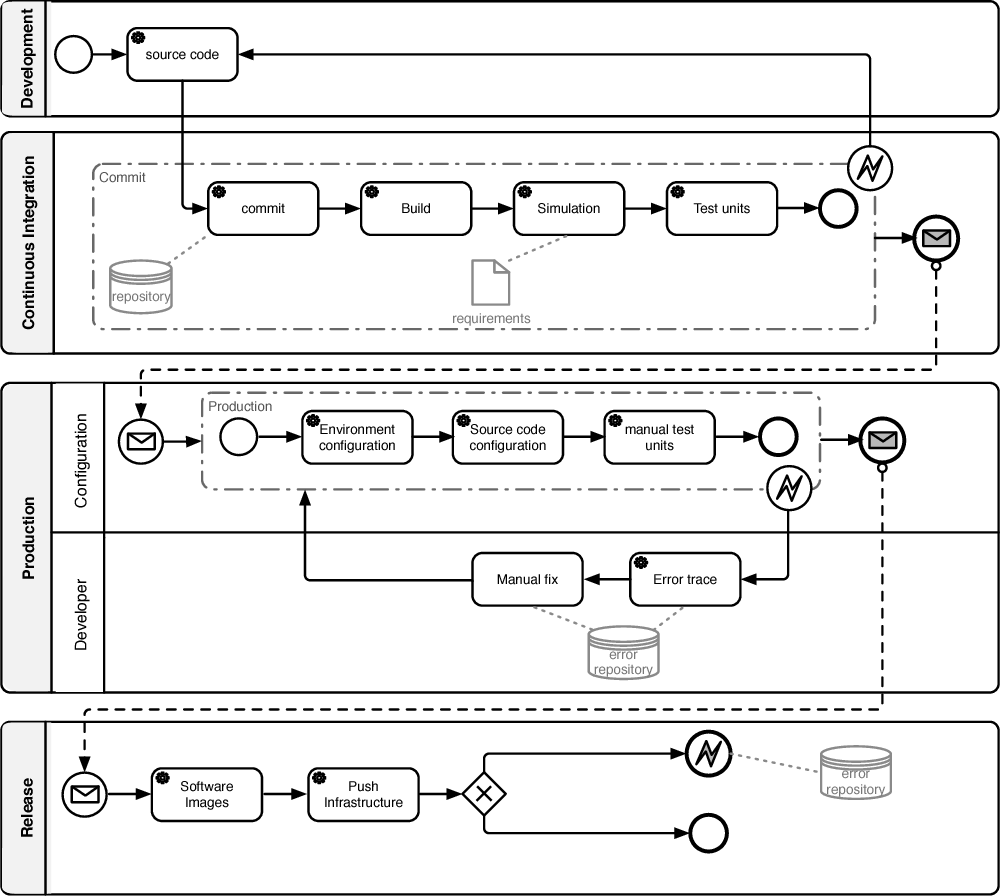 https://www.lucidchart.com/blog/value-stream-mapping-for-devops
D'Ambrogio, A., Falcone, A., Garro, A., & Giglio, A. (2018, November). On the Importance of Simulation in Enabling Continuous Delivery and Evaluating Deployment Pipeline Performance. In CIISE (pp. 53-59).
MODELSWARD 2024 -- F. Bordeleau
30
Metamodel for DevOps Process
Foundation for the development of an MBE framework to support the systematic continuous improvement of industrial DevOps processes

Semantic basis for the different Kaloom-TELUS ETS IRC projects

Incrementally developed based on concrete use cases
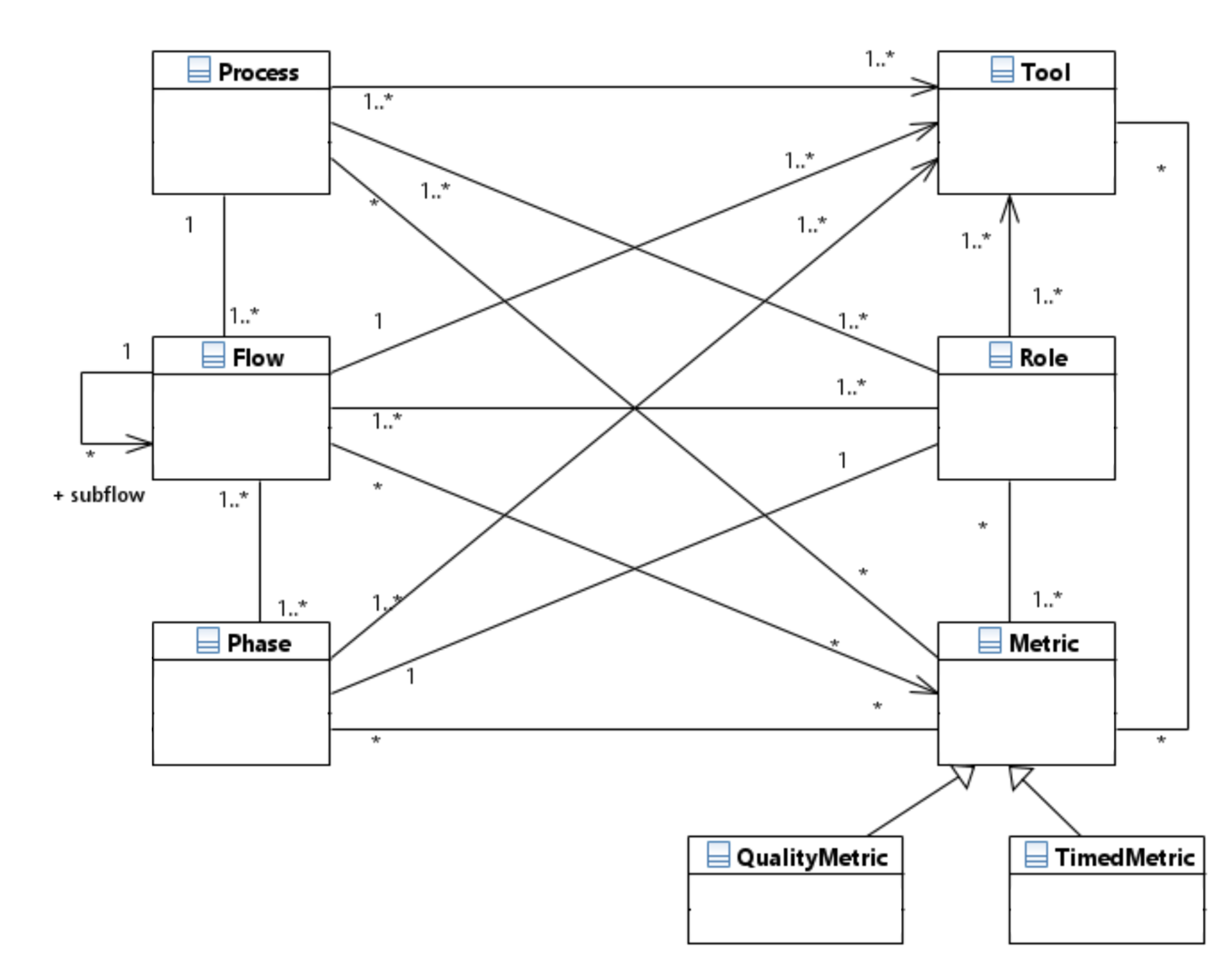 MODELSWARD 2024 -- F. Bordeleau
31
DevOps projects – Kaloom-TELUS ÉTS IRC
Analysis of the code review process based on GitLab MR data – S. Kansab* (PhD), M. Hanania (Intern), J. Legault* (MSc), B. Mashari* (MSc)
Goal: Use GitLab MR data extraction for analyzing different aspects of the code review process and its impact on the overall DevOps process and product quality


Detecting and correcting intermittent CI/CD pipelines failures to reduce waste in SDN DevOps processes – H. Aïdasso* (PhD)

Analysis and monitoring of task estimations in DevOps processes  – D. Desvent*** (MSc)

Extraction of pipeline data and metrics – S. Azharhoussen (MEng), B. Mouton (MEng) 

Use of justification diagrams to study the evolution of DevOps pipelines wrt improvement objectives – C. Pulgar** (MSc)

Development of a reconfigurable dashboard to enable the visualization of network and DevOps process metrics – M. Da Cunha (MEng)

   
* Co-supervised by Prof. M. Sayagh
** Co-supervised by Prof. S. Mosser (McMaster University)
*** Co-supervised by Ali Tizghadam (TELUS)
MODELSWARD 2024 -- F. Bordeleau
32
DevOps – GitLab MR data analysis
MR data
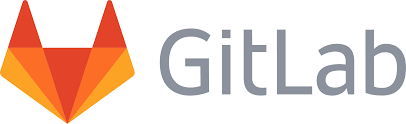 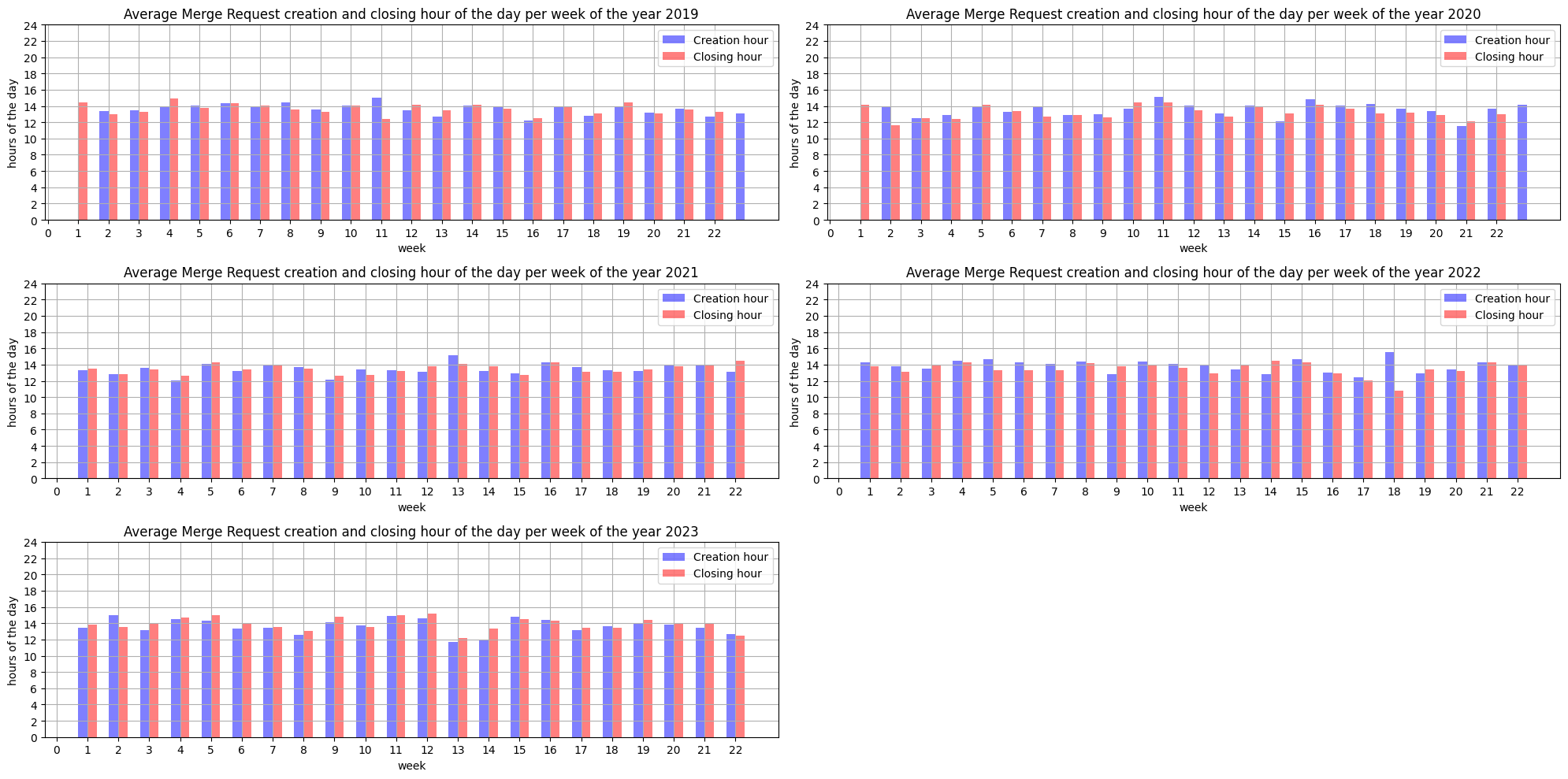 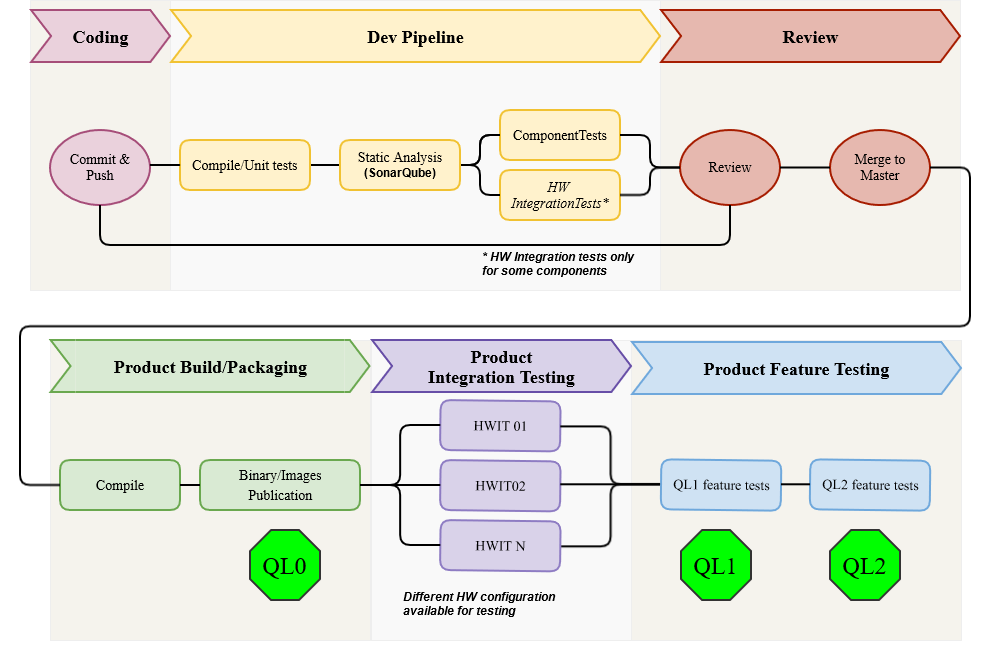 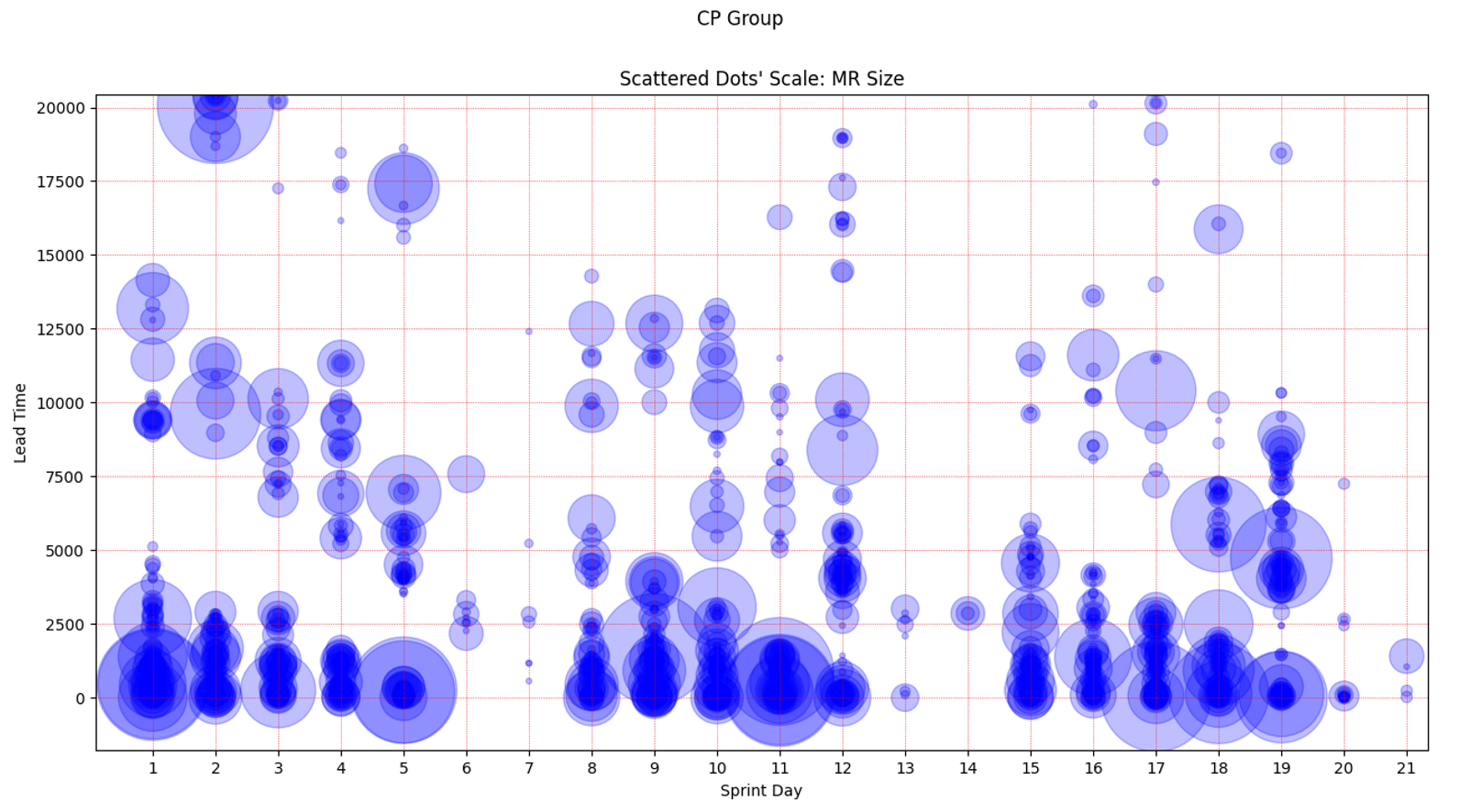 MODELSWARD 2024 -- F. Bordeleau
33
4.5 years of GitLab Merge Requests (MR)
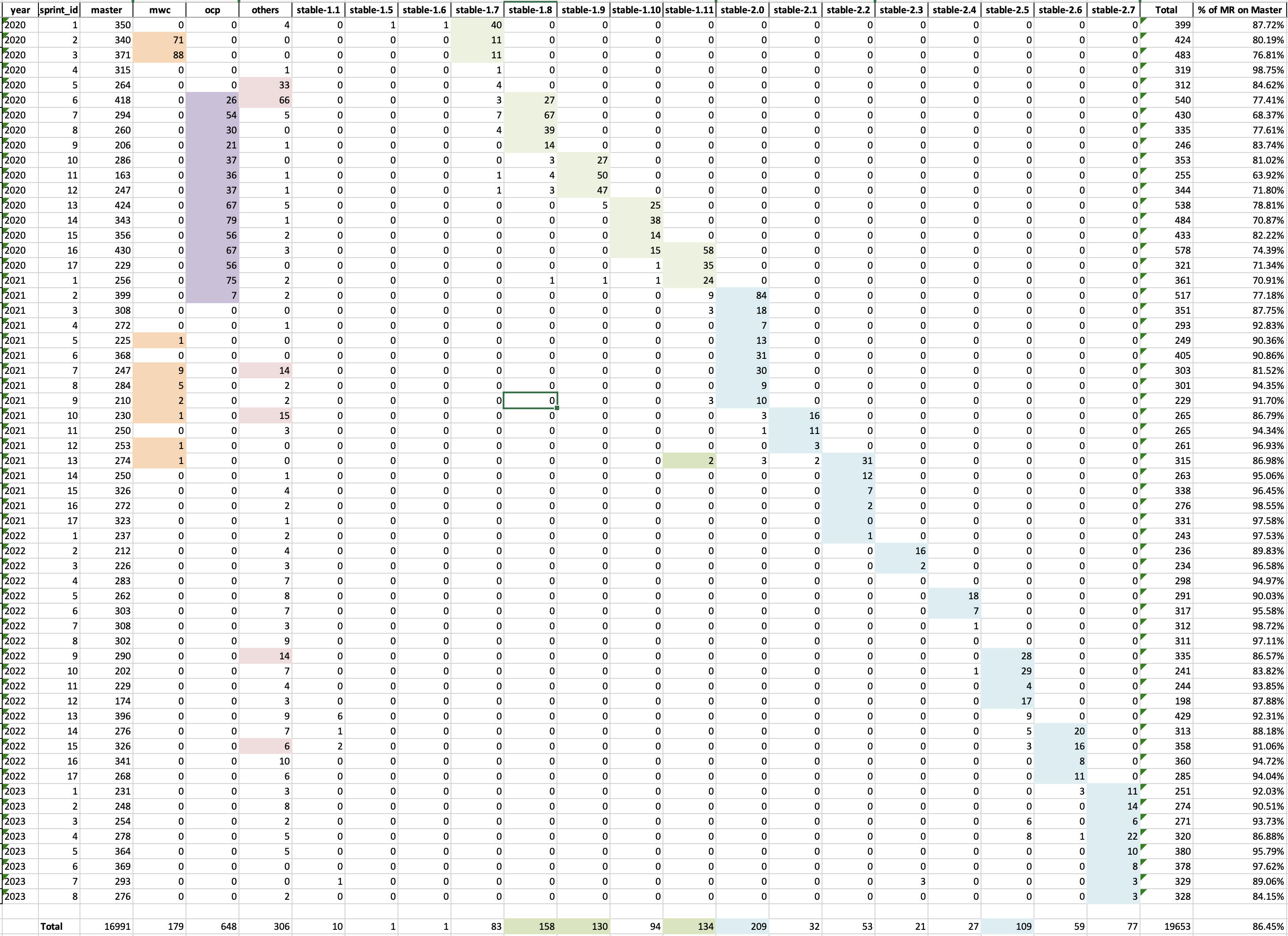 MODELSWARD 2024 -- F. Bordeleau
34
DevOps – GitLab task analysis
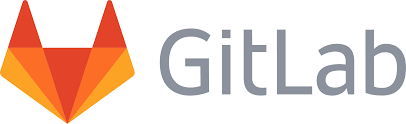 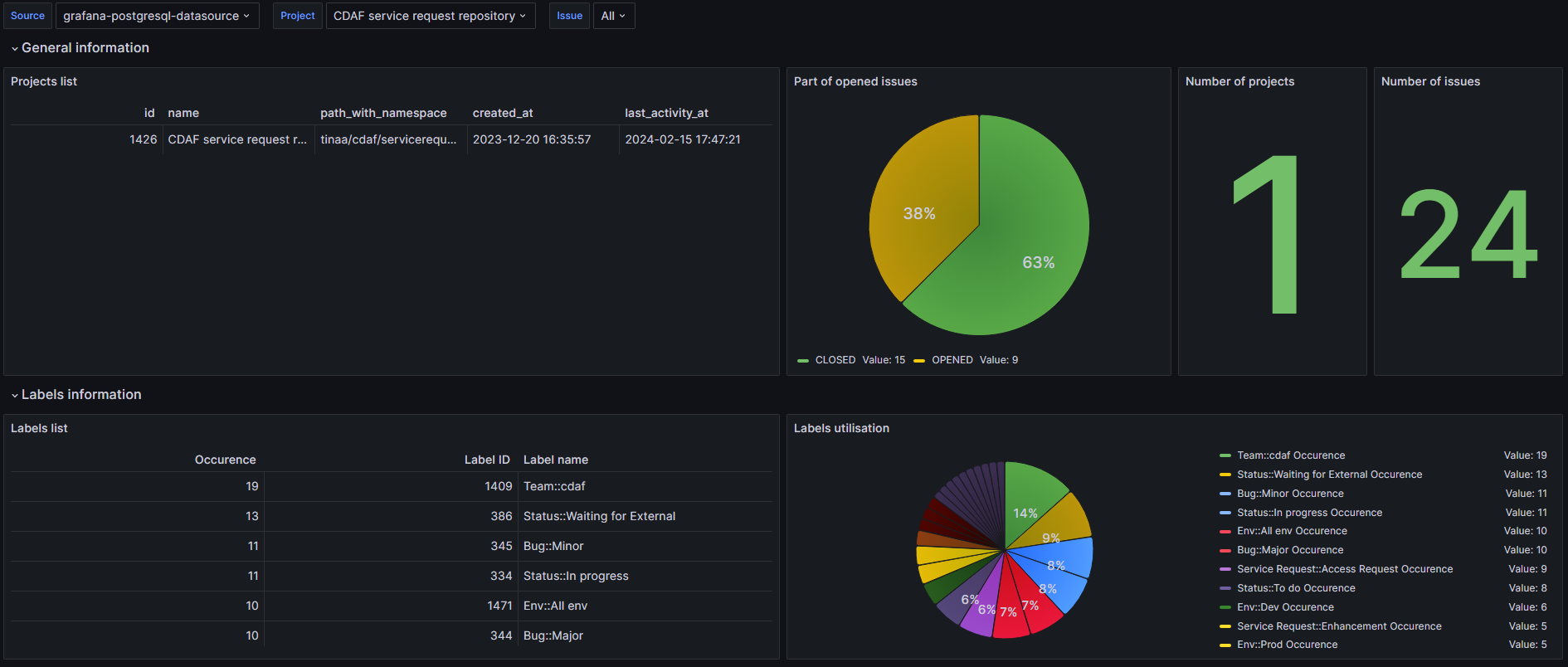 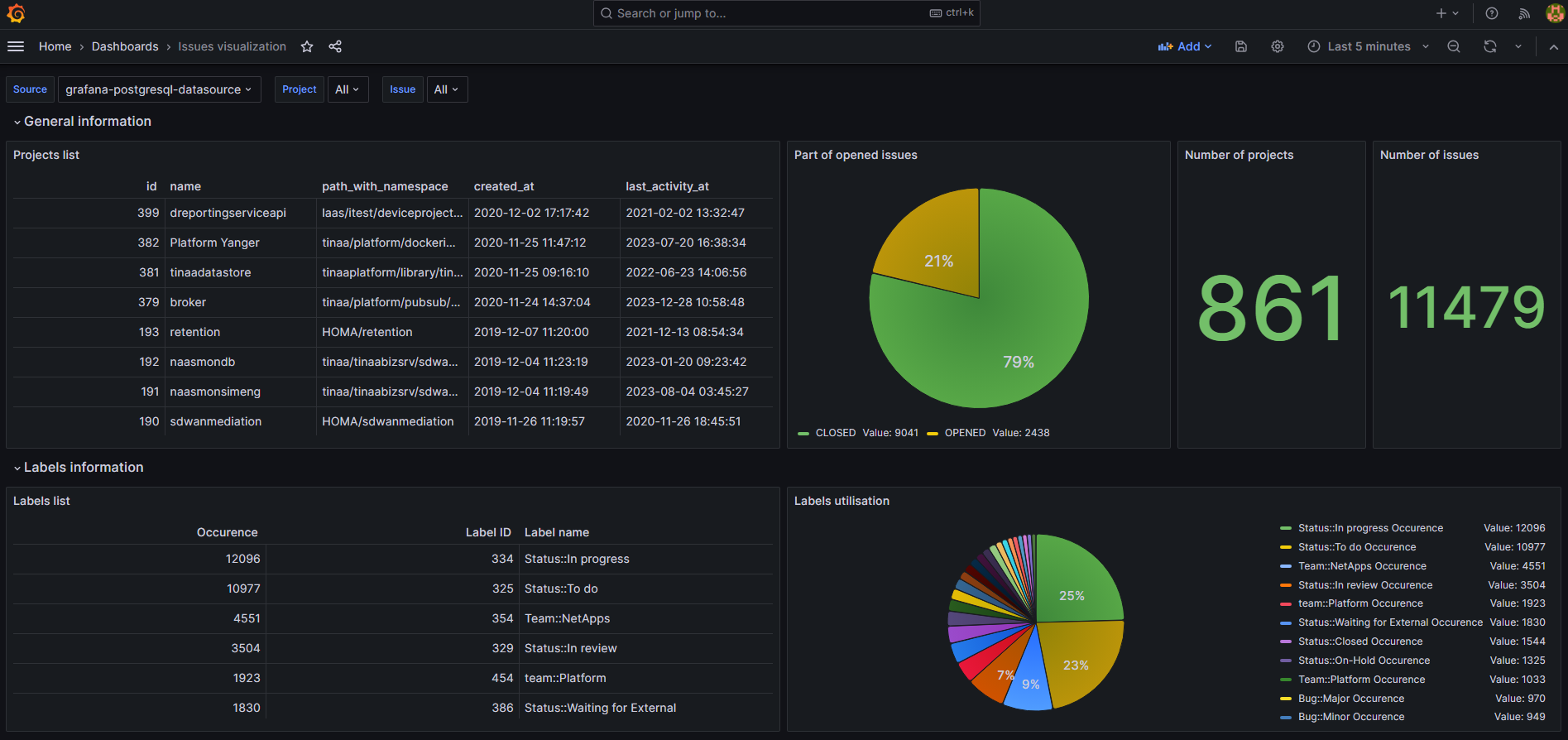 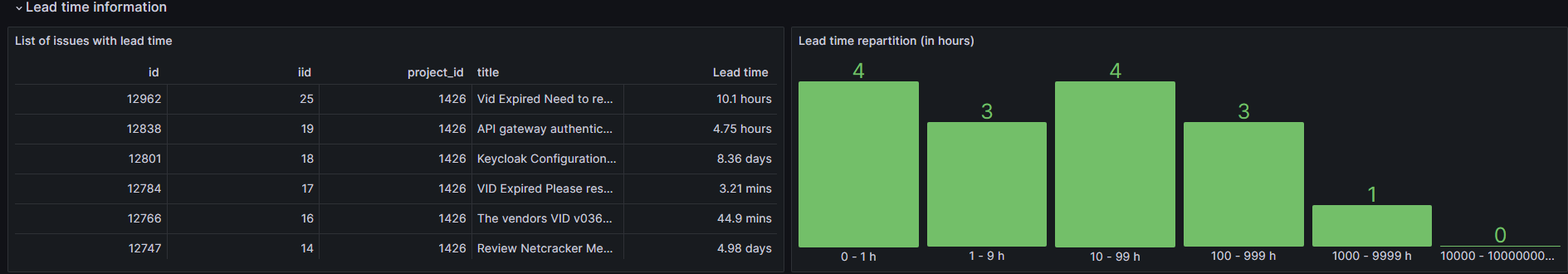 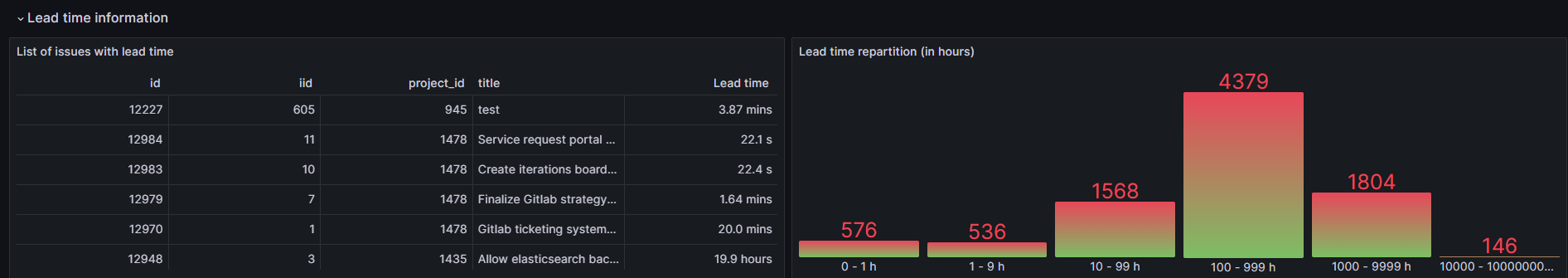 MODELSWARD 2024 -- F. Bordeleau
35
Personal intro
Digital transformation
Digital twins
DevOps
The role of models
Summary
MODELSWARD 2024 -- F. Bordeleau
36
Telemetry – Definitions
The in situ collection of measurements or other data at remote points and their automatic transmission to receiving equipment (telecommunication) for monitoring – Wikipedia
The science and technology of automatic measurement and transmission of data by wire, radio, or other means from remote sources, as from space vehicles, to receiving stations for recording and analysis. – YourDictionary
The measurement of data at a remote source and transmission of the data (typically by radio) to a monitoring station. Telemetry is used, for example, to track the movements of wild animals that have been tagged with radio transmitters, and to transmit meteorological data from weather balloons to weather stations. – YourDictionary
MODELSWARD 2024 -- F. Bordeleau
37
What types of models do we need?
Basic answer: it depends on the purpose/objectives

What do we want to measure and monitor?
What metrics should we use?
Where do we get the data from?
What types of models do we need for the different aspects?
MODELSWARD 2024 -- F. Bordeleau
38
Monitoring of different systems aspects
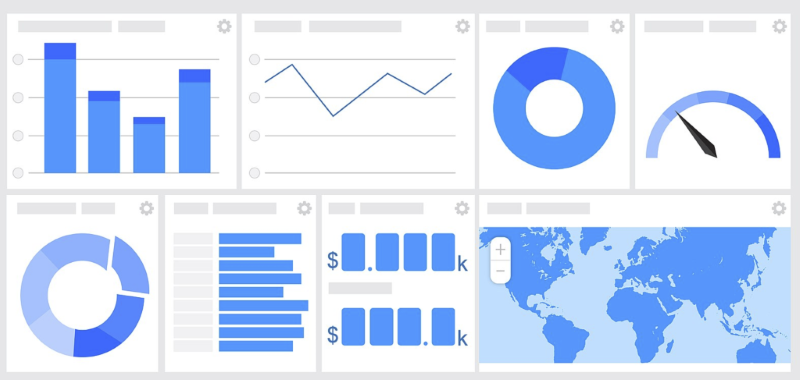 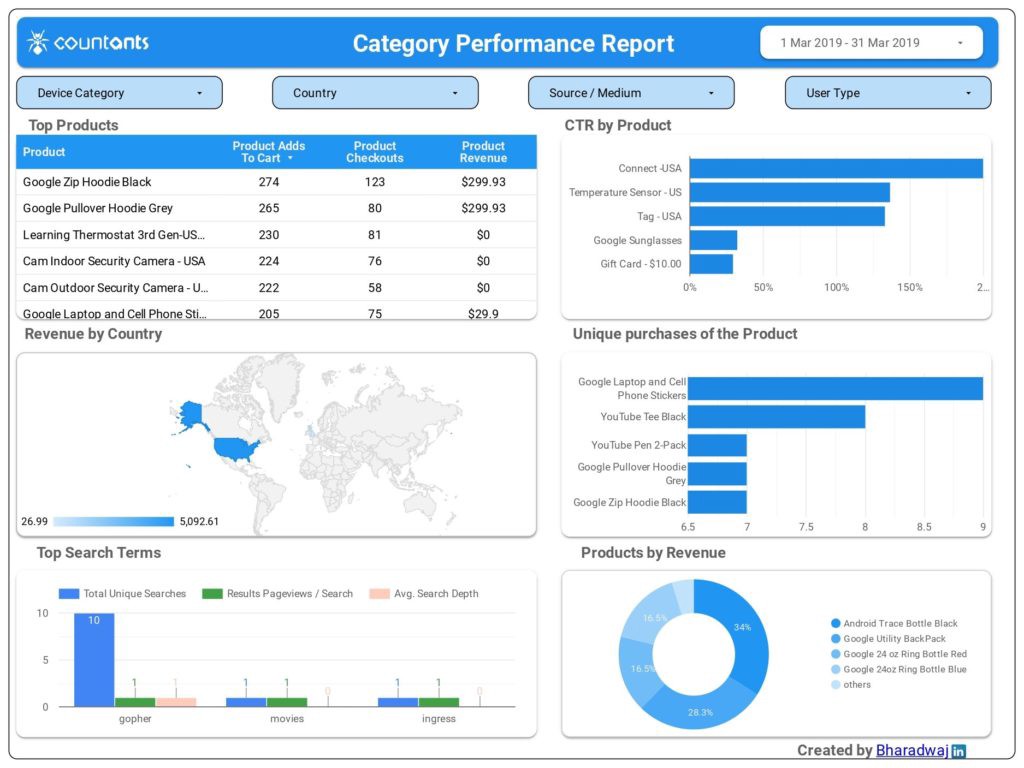 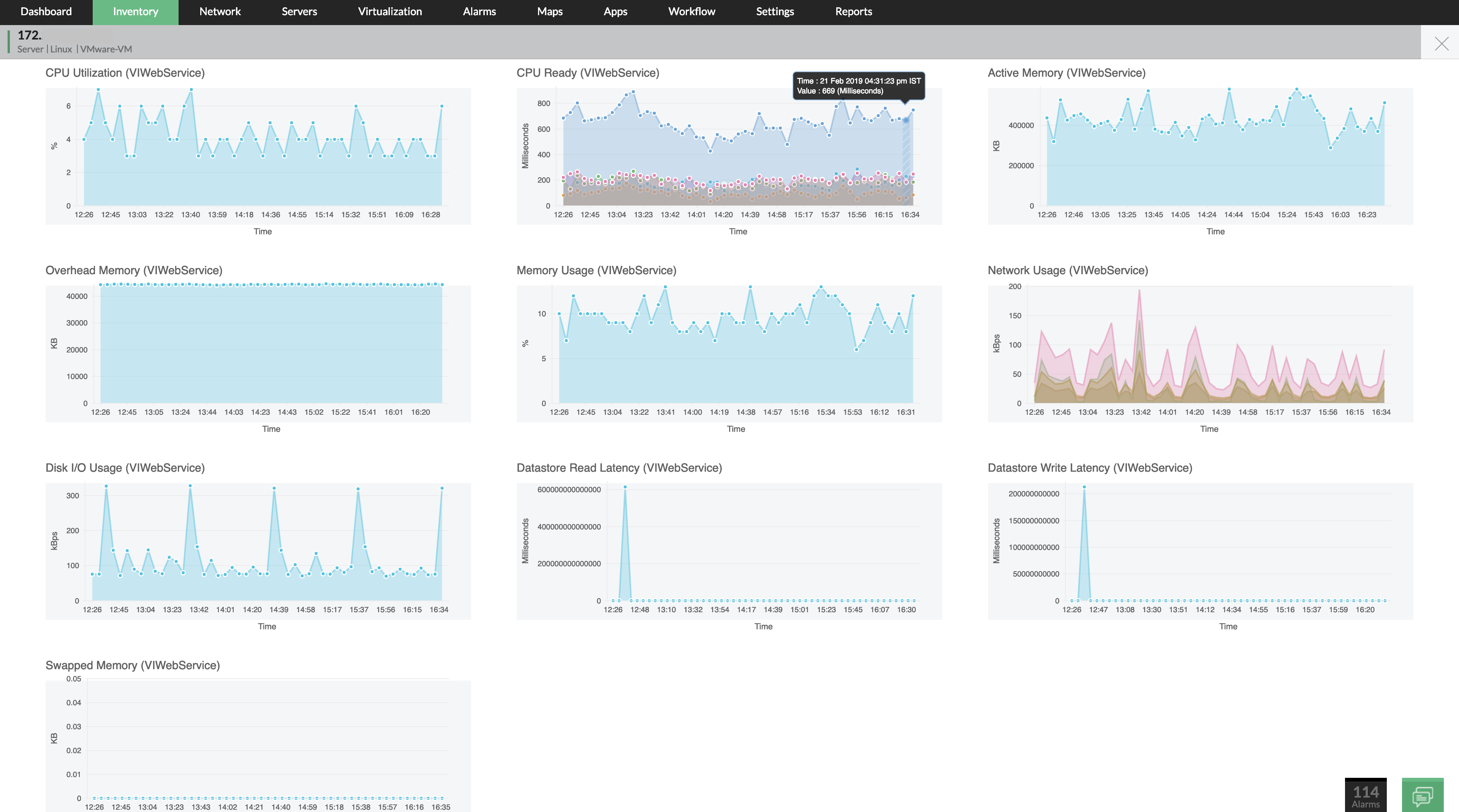 https://www.manageengine.com/network-monitoring/operating-system-monitoring.html
MODELSWARD 2024 -- F. Bordeleau
39
AI/ML
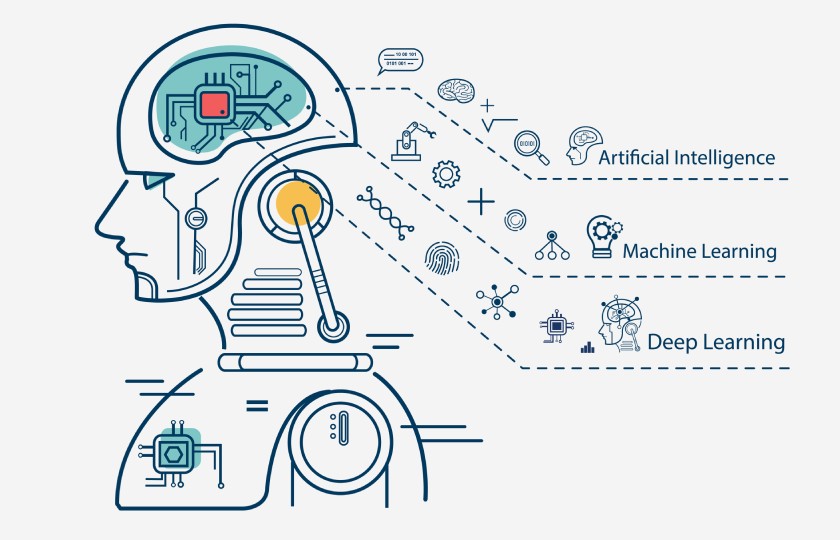 MODELSWARD 2024 -- F. Bordeleau
40
Complex systems are n-dimensional objects
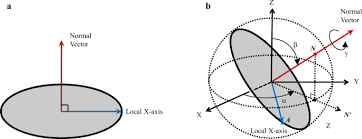 ?
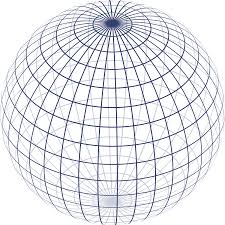 =>
MODELSWARD 2024 -- F. Bordeleau
41
Interpolation vs extrapolation
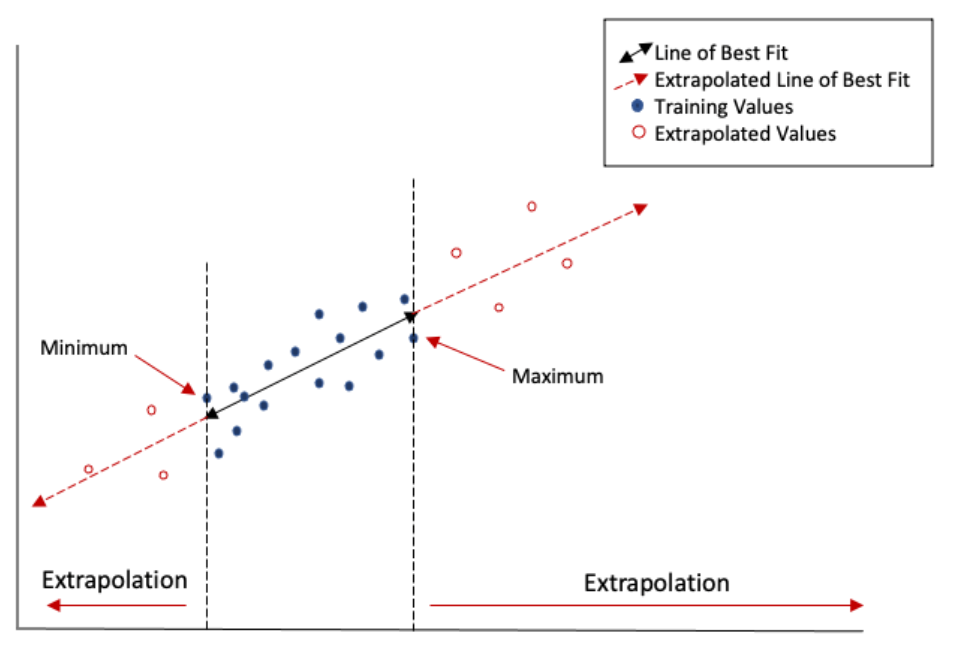 Interpolation
MODELSWARD 2024 -- F. Bordeleau
42
Causation (Causality) vs correlation
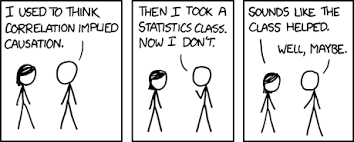 MODELSWARD 2024 -- F. Bordeleau
43
There is no silver bullet!
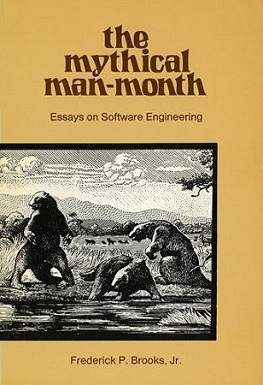 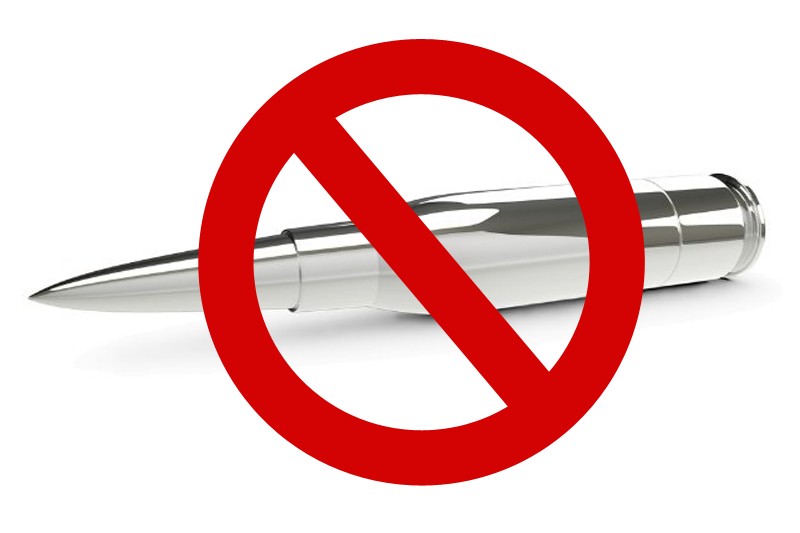 Not even AI and ML!
Software and technology development/adoption is a complex journey
MODELSWARD 2024 -- F. Bordeleau
44
Summary
The digital transformation has a major impact on the systems that we are developing and using in essentially all application domains

To succeed, organizations need to increase their agility both at the process and product level


DevOps and Digital Twins are two key elements of the digital transformation


Models play a central role in both DevOps and Digital Twins

A lot of interesting research need to be done!
MODELSWARD 2024 -- F. Bordeleau
45
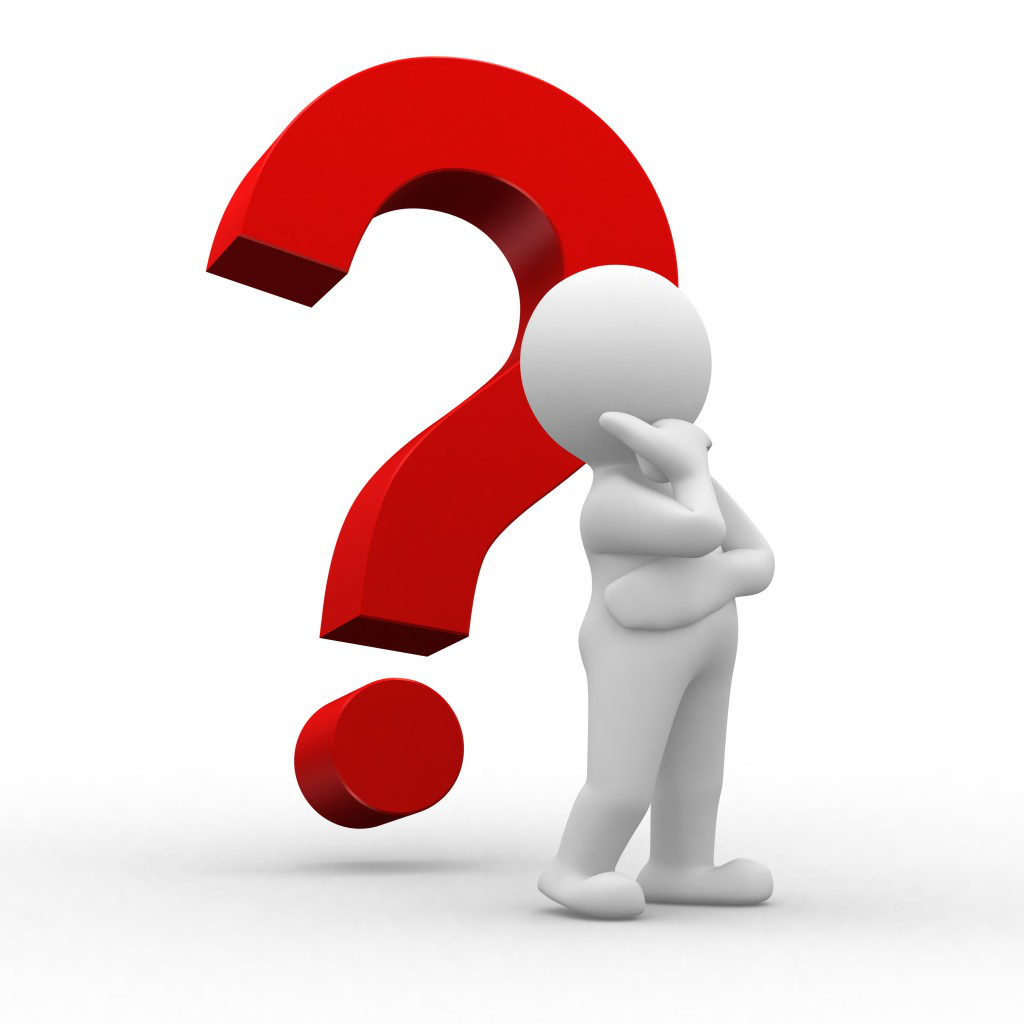 MODELSWARD 2024 -- F. Bordeleau
46